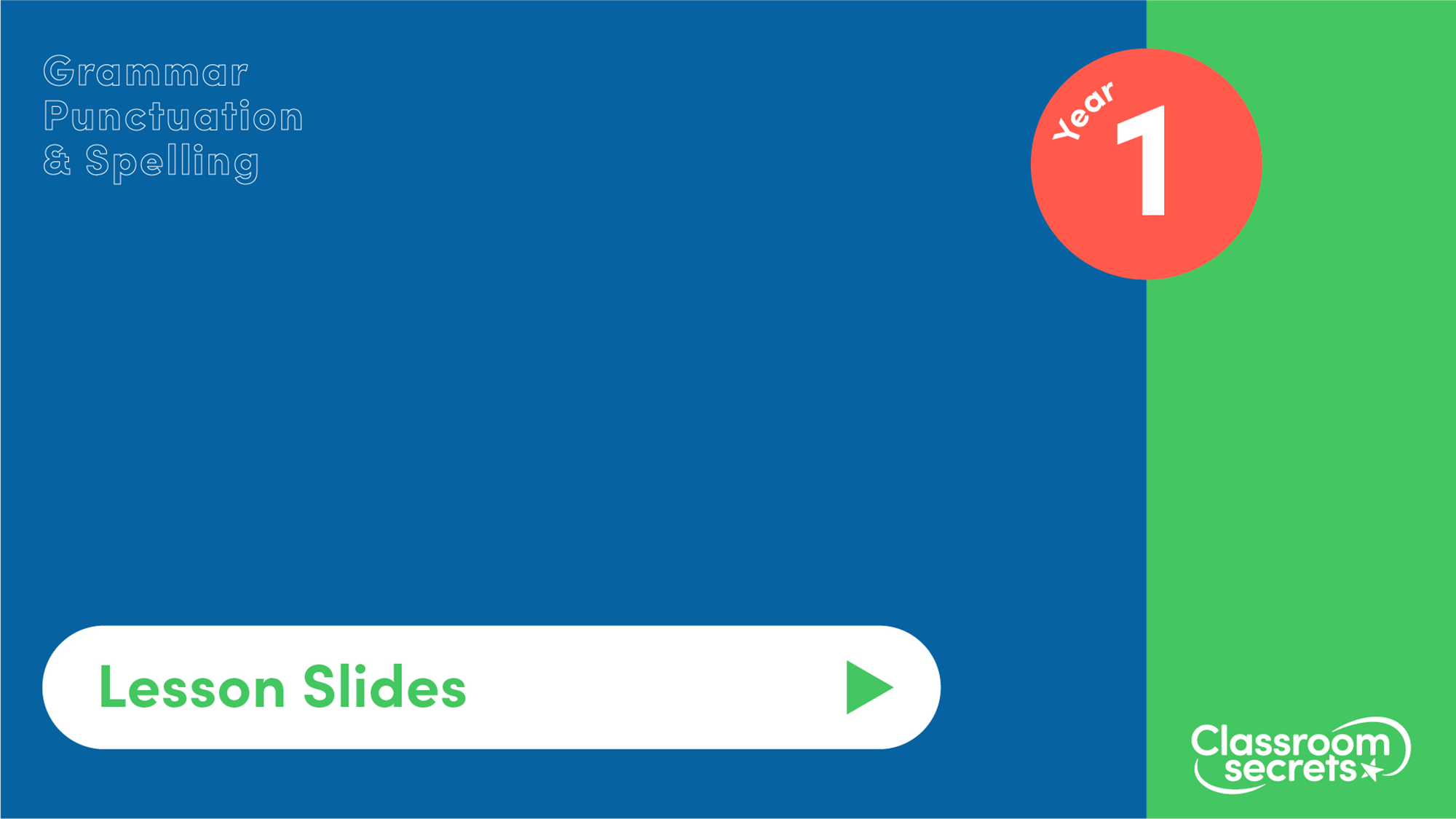 Prefixes
Removing ‘un’
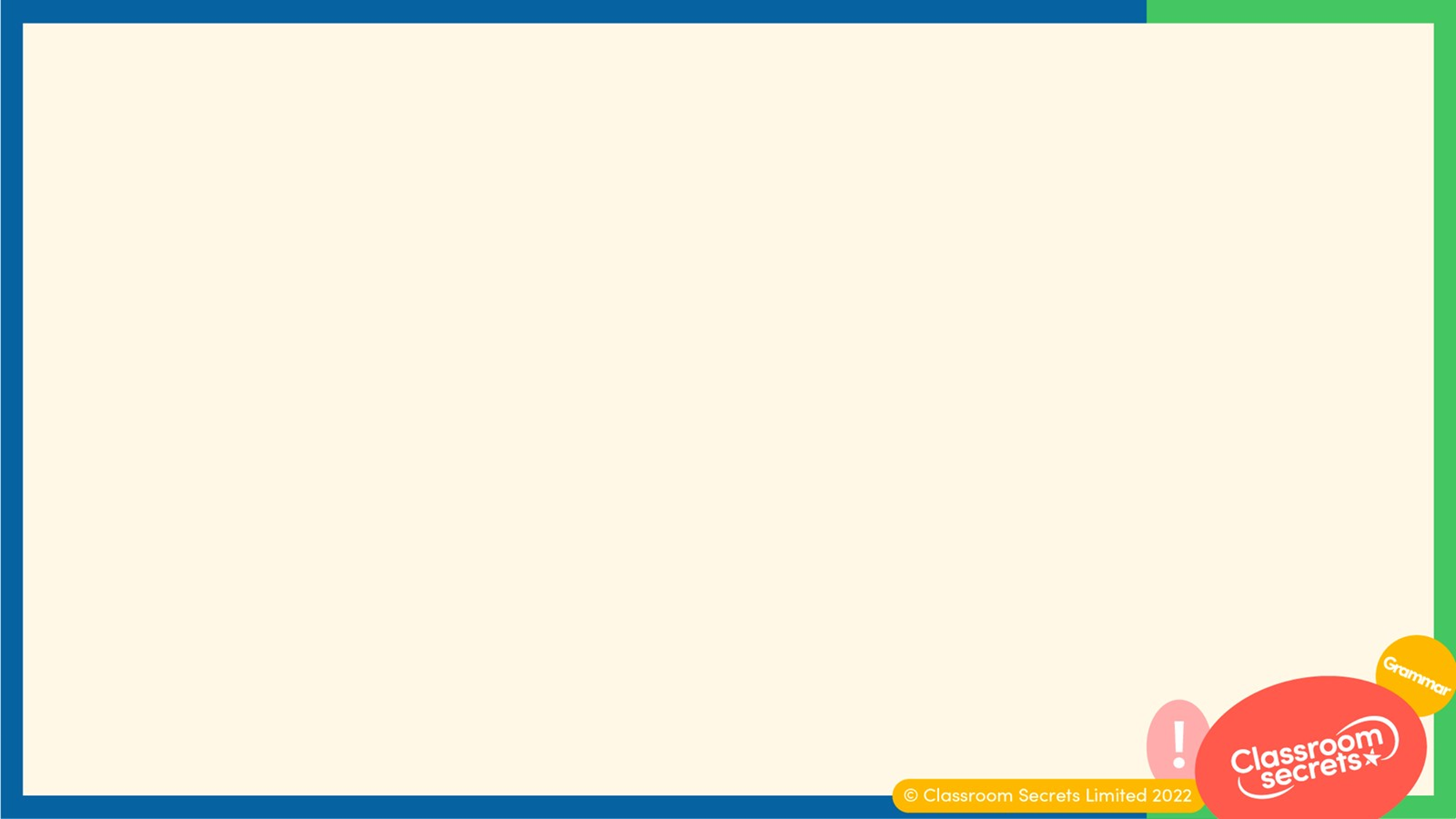 Key Information
A prefix is a letter or a group of letters which are added to the front of a word to change its meaning. For example: 're-' added to 'do' makes 'redo’.

The root word is the base form of a word when it has not been changed in any way. For example: The root word of ‘playing’ is ‘play’.
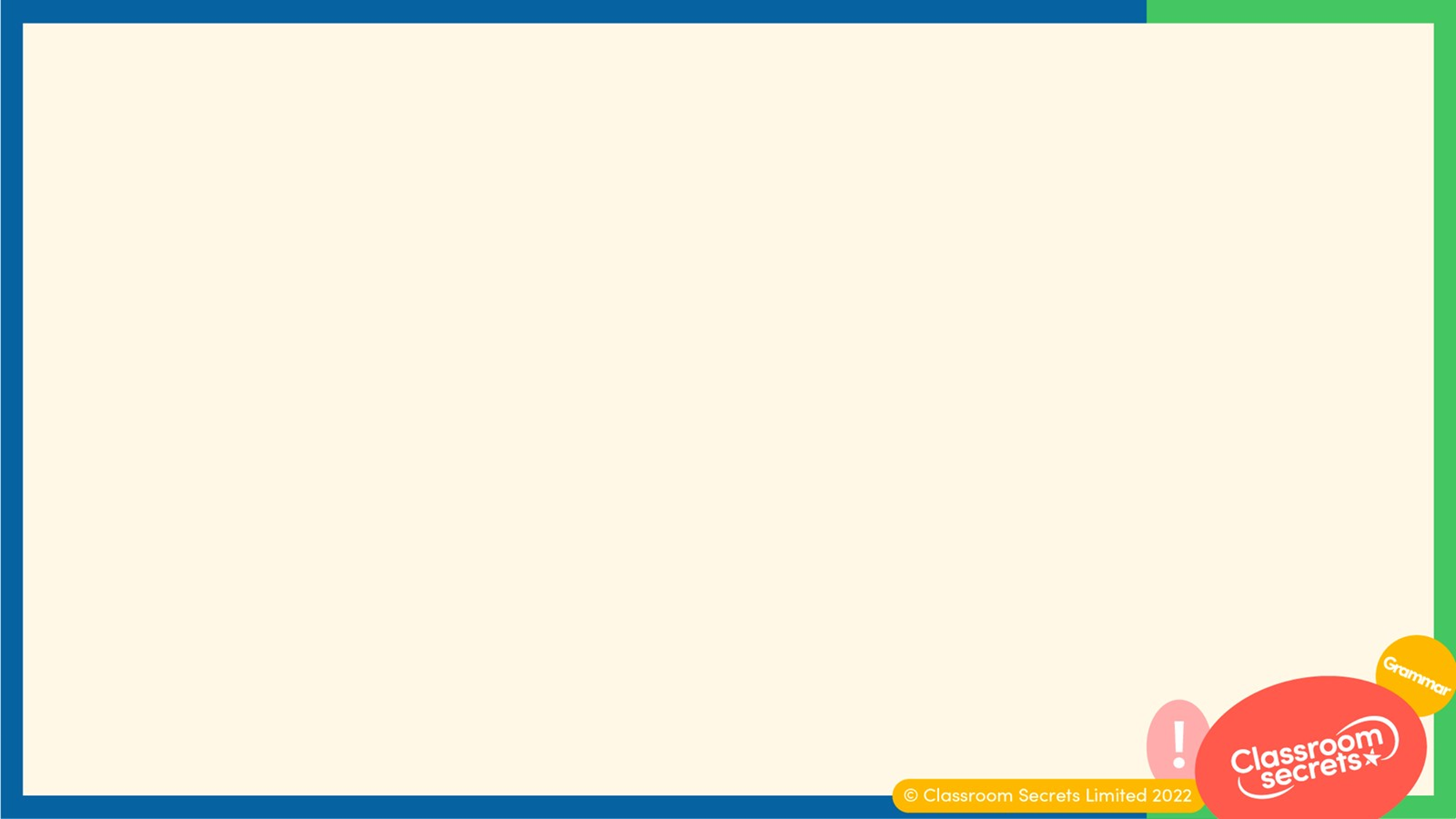 Let’s start with a question about using capital letters and full stops, which is linked to the new learning later in this lesson.
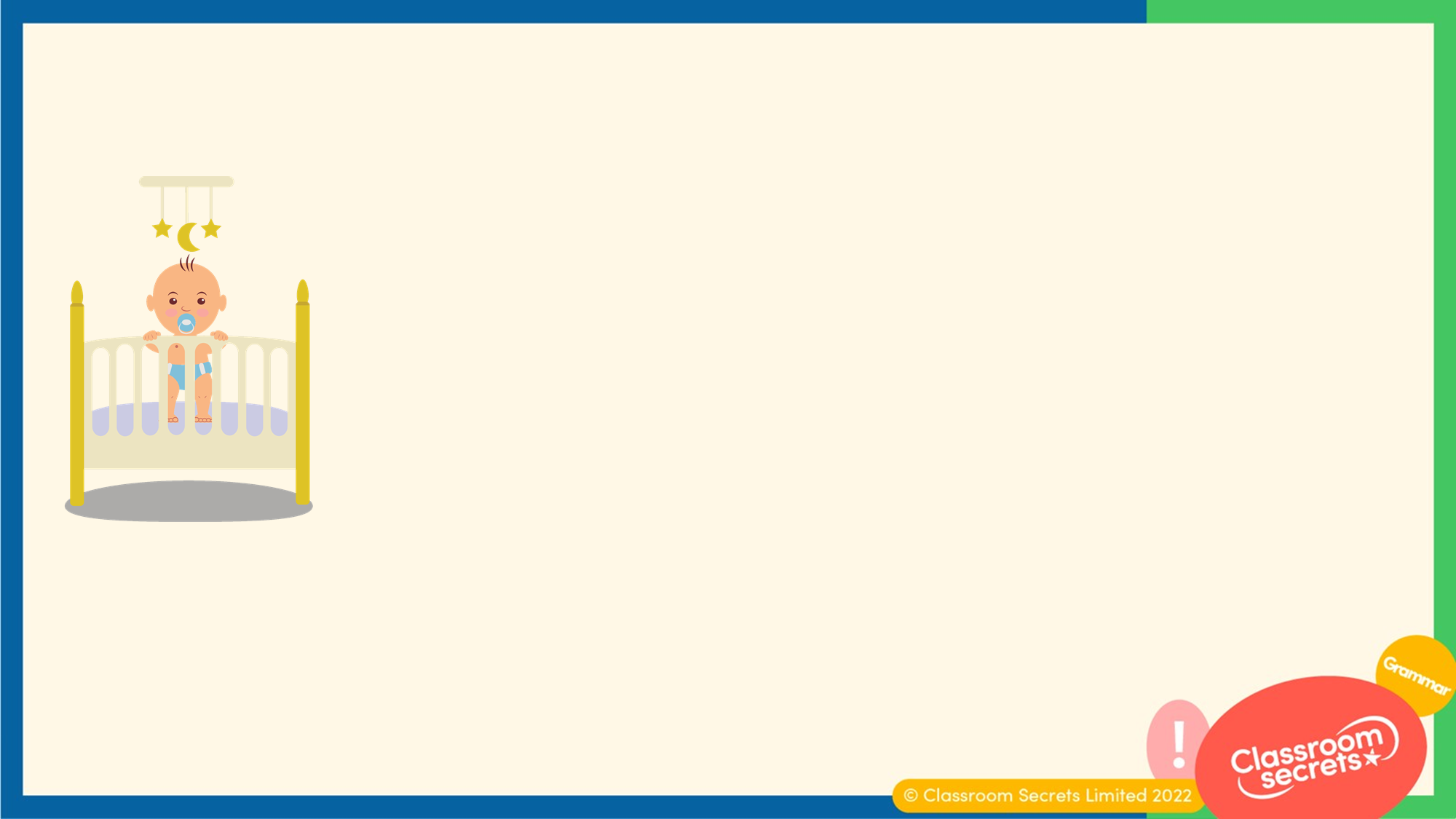 Punctuate the sentence below.
the baby wants to get out of the cot
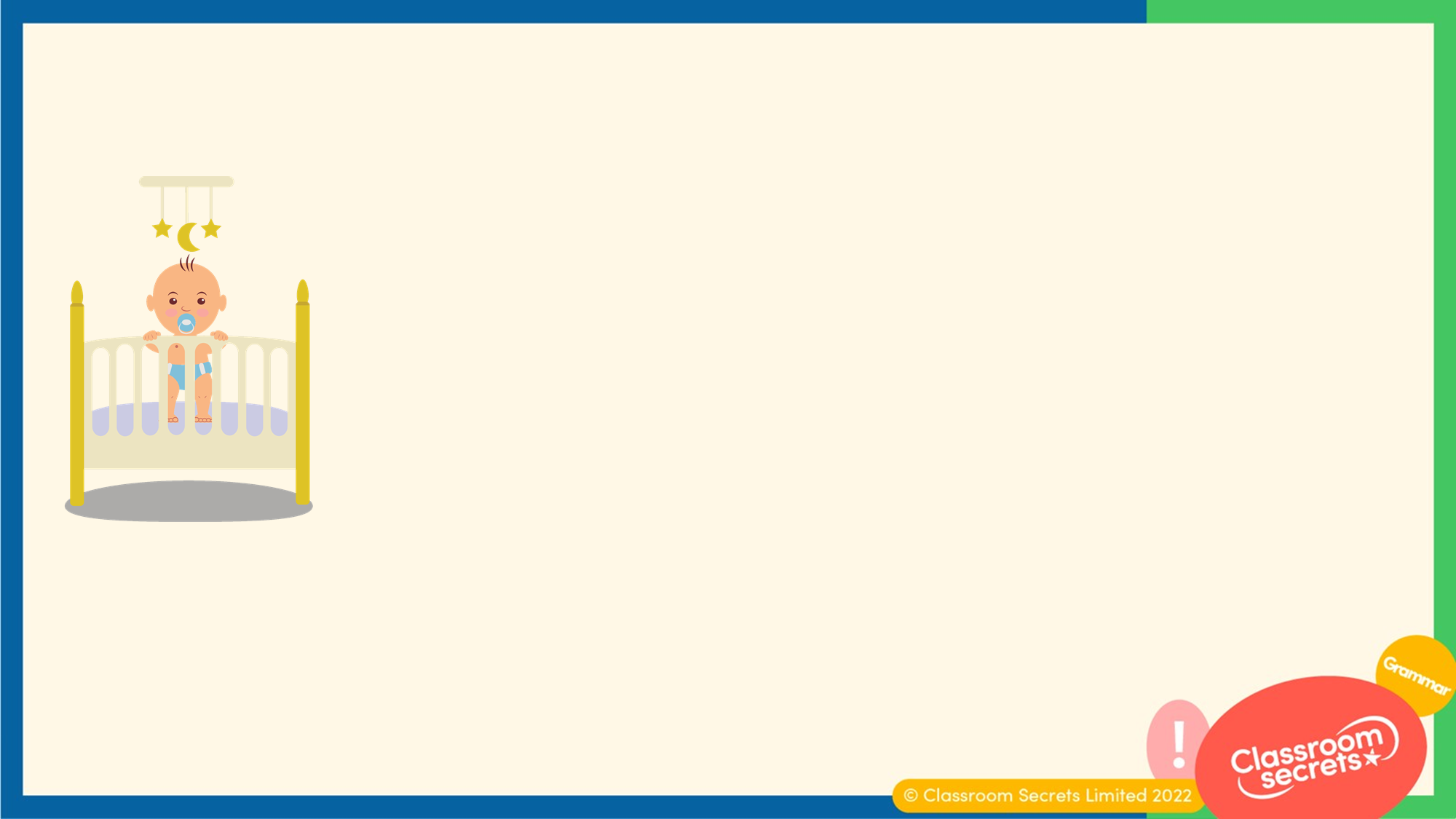 Punctuate the sentence below.
The baby wants to get out of the cot.
Sentences begin with a capital letter and end with a punctuation mark, like a full stop.
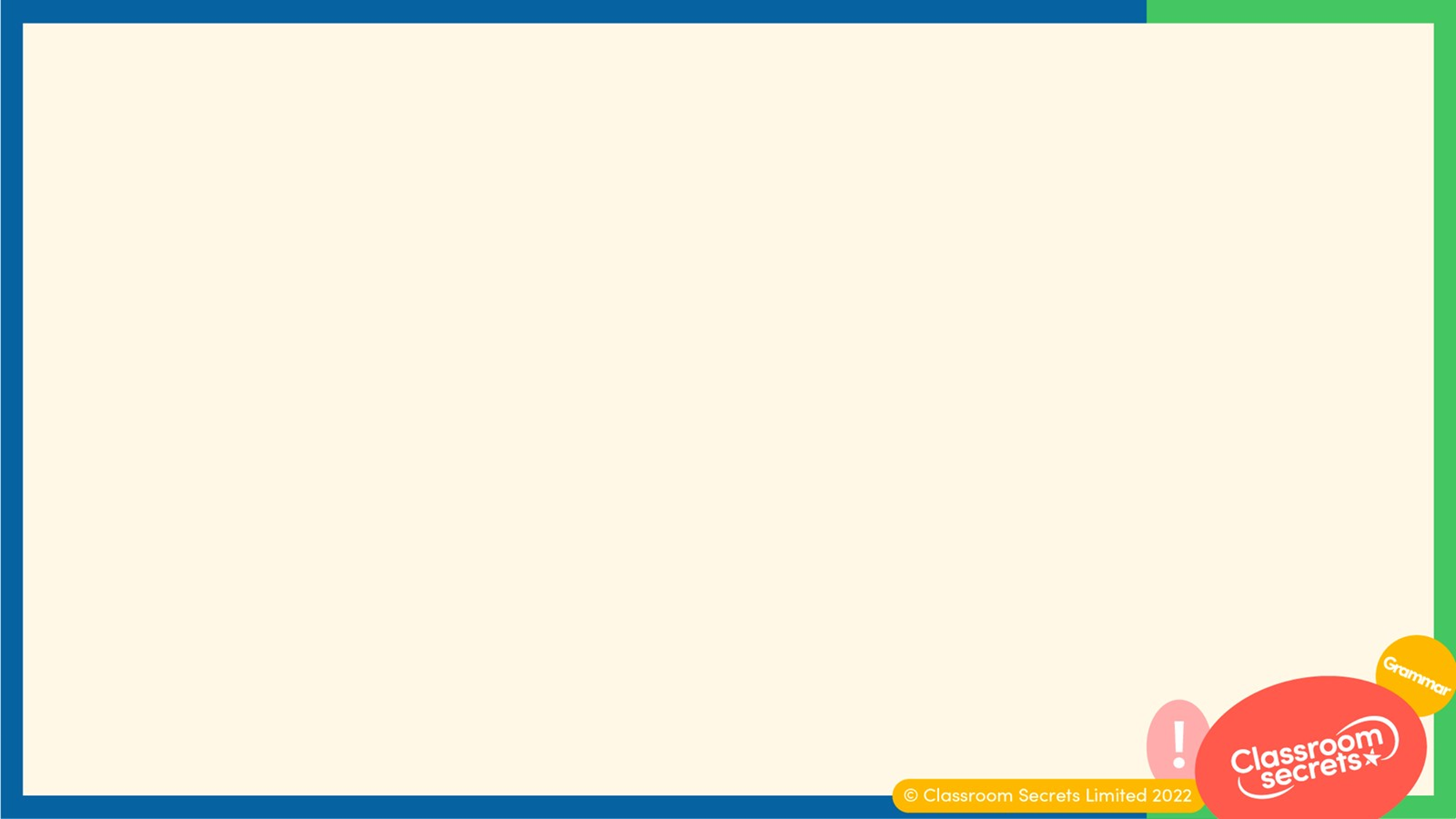 Now that we are ready to move on, we can learn about removing ‘un’.
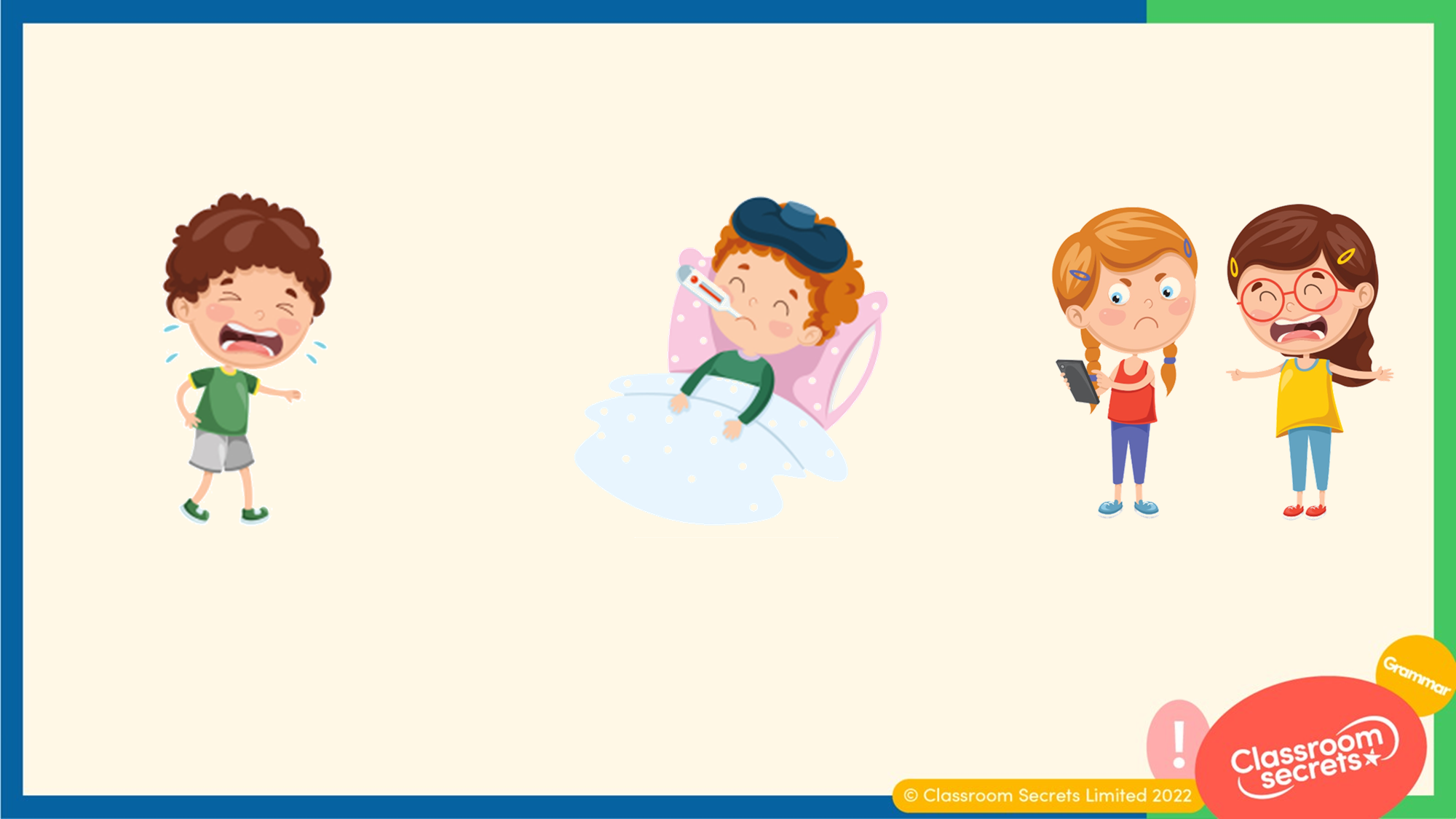 A prefix is a letter or a group of letters which are added to the front of a word. ‘Un’ is an example of a prefix.
unhappy
unwell
unkind
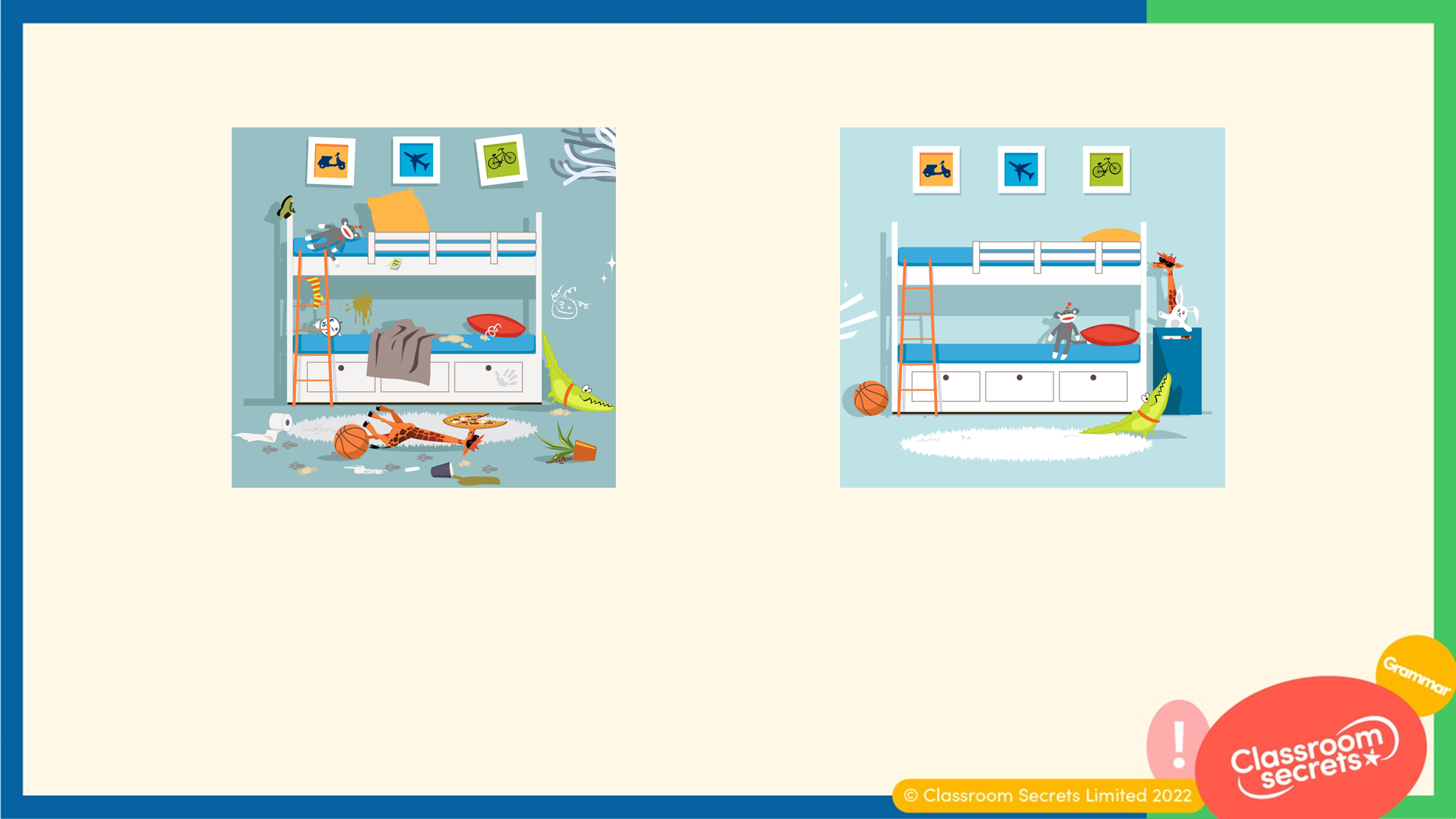 A prefix changes the meaning of a root word.
‘Un’ means not. The first bedroom is not tidy, but the second bedroom is tidy.
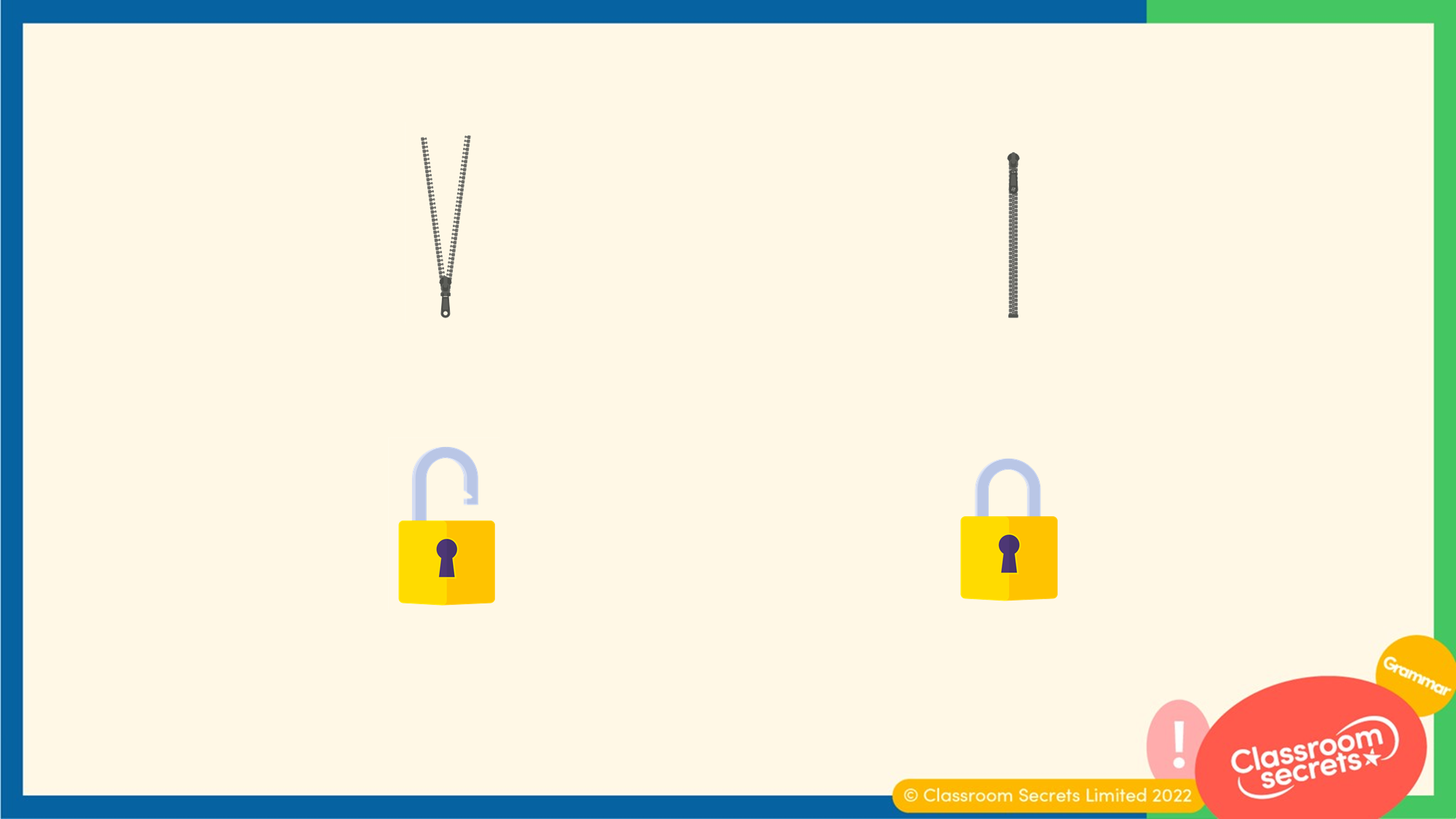 Removing the ‘un’ prefix from a word gives the new word an opposite meaning.
unzipped
zipped
unlocked
locked
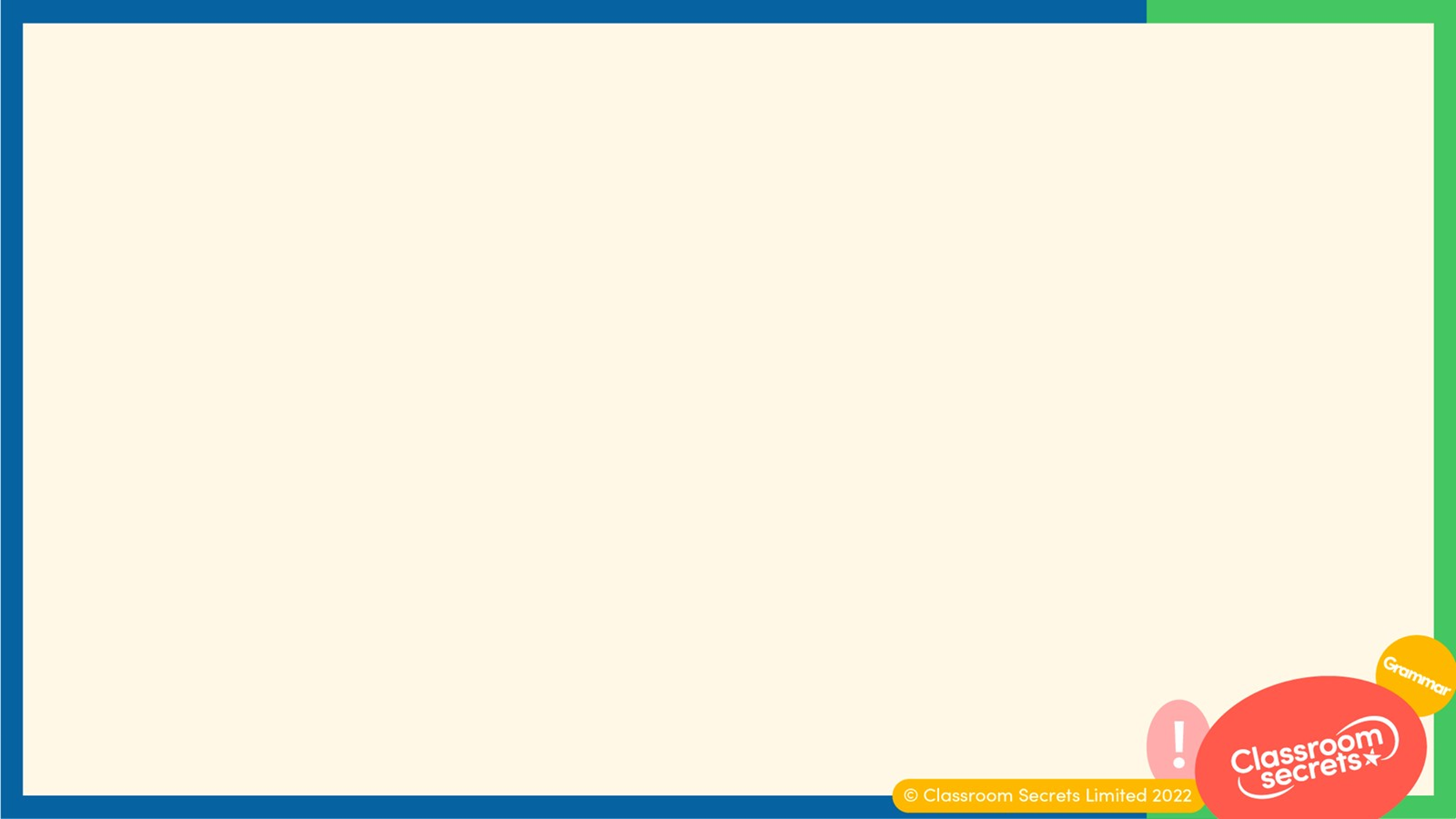 Often, removing the ‘un’ prefix changes a negative word to a positive word.
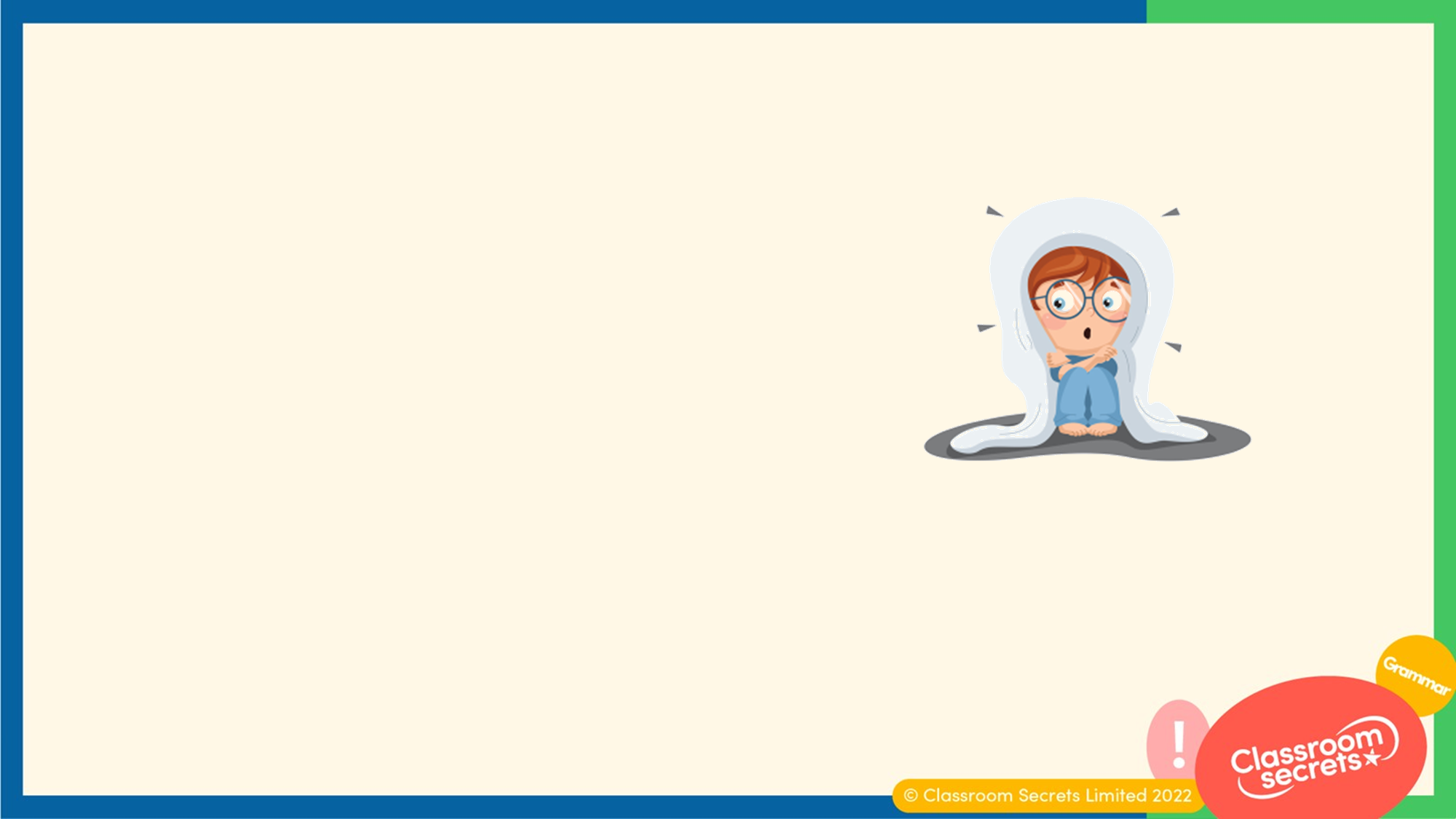 There are some other words that have ‘un’ at the beginning, but it cannot be removed.



Max is hiding under his blanket.
In this example, although the word ‘under’ begins with ‘un’, it cannot be removed because ‘der’ is not a word.
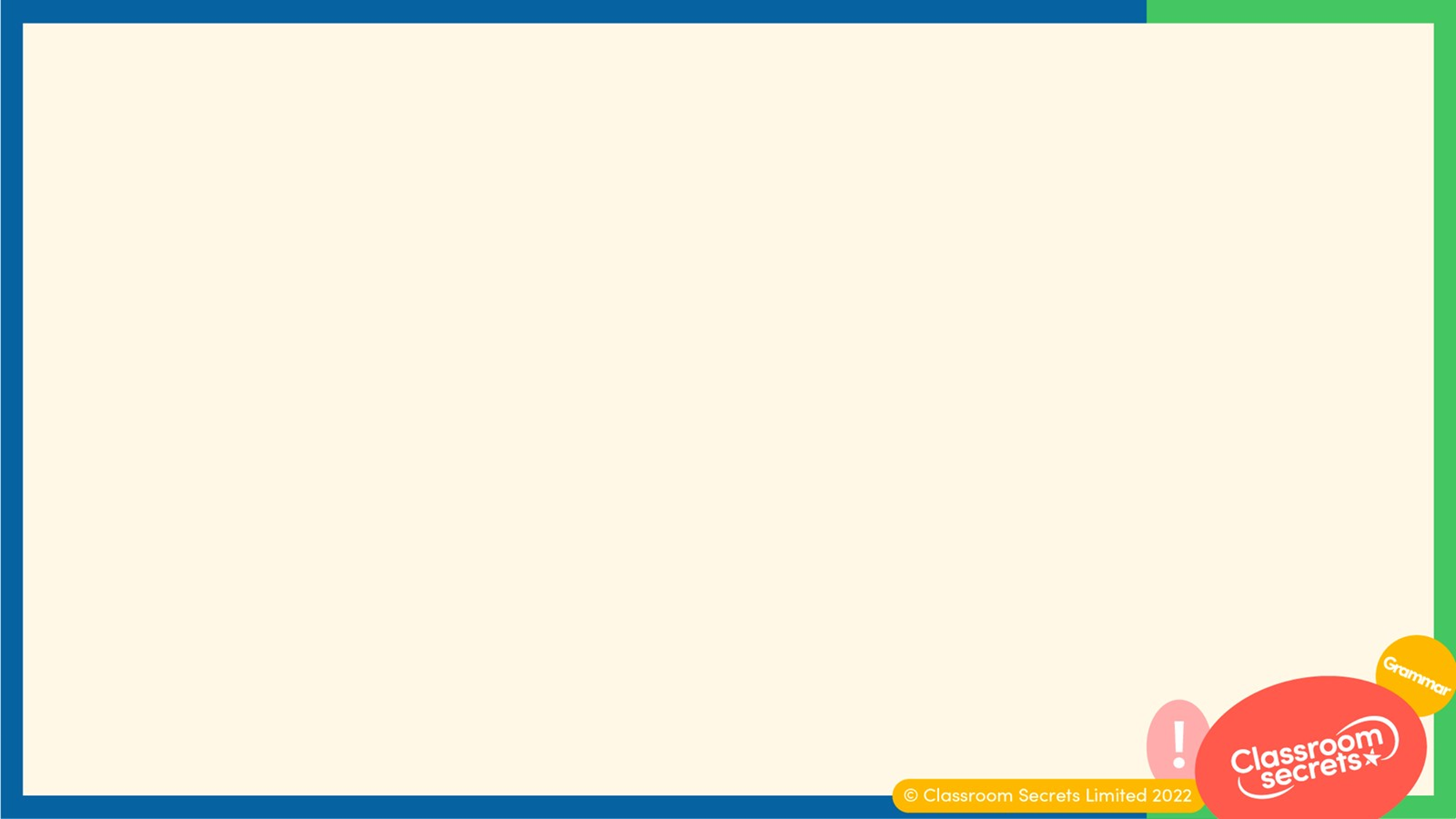 Match each word to its meaning.
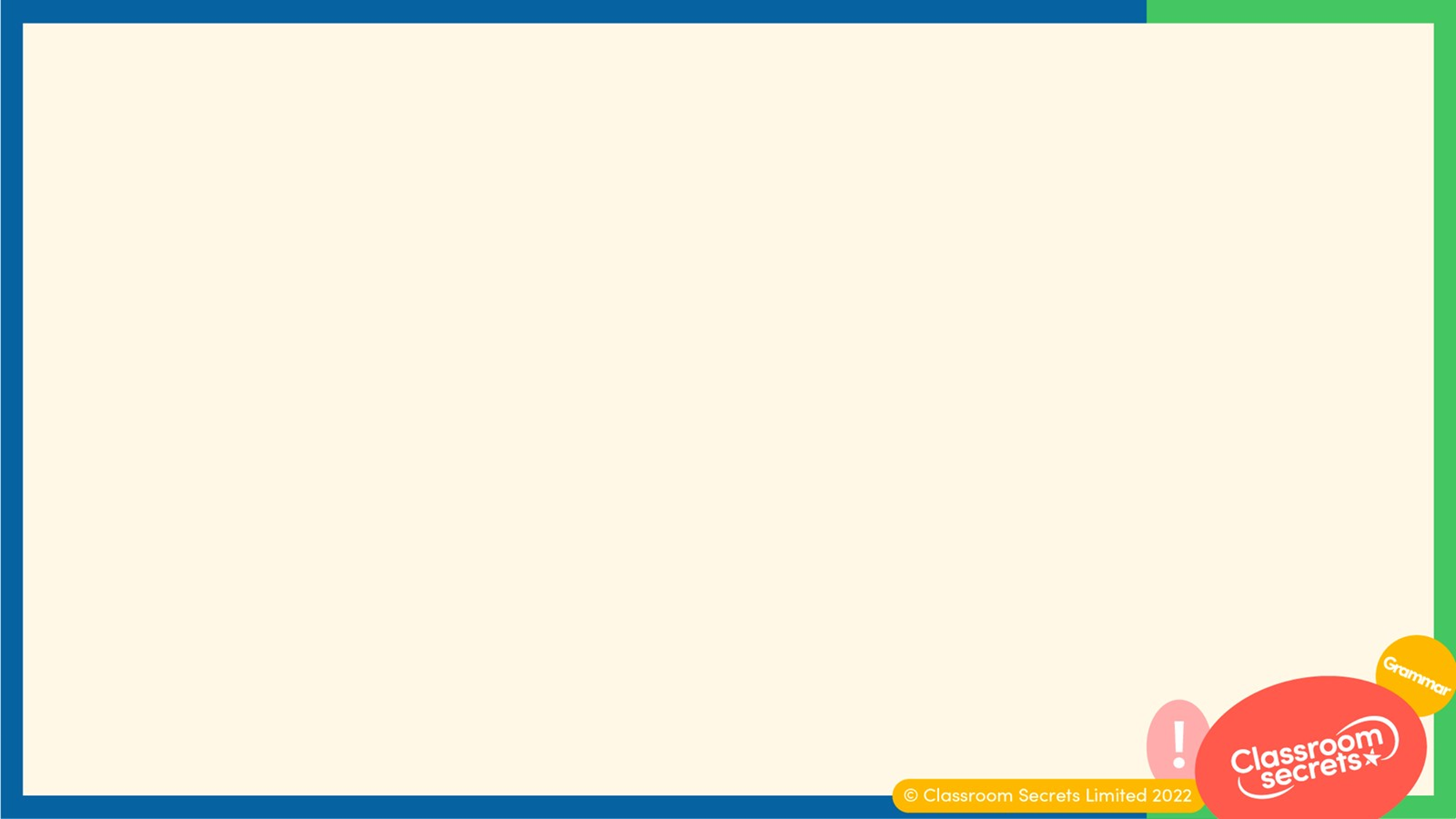 Match each word to its meaning.
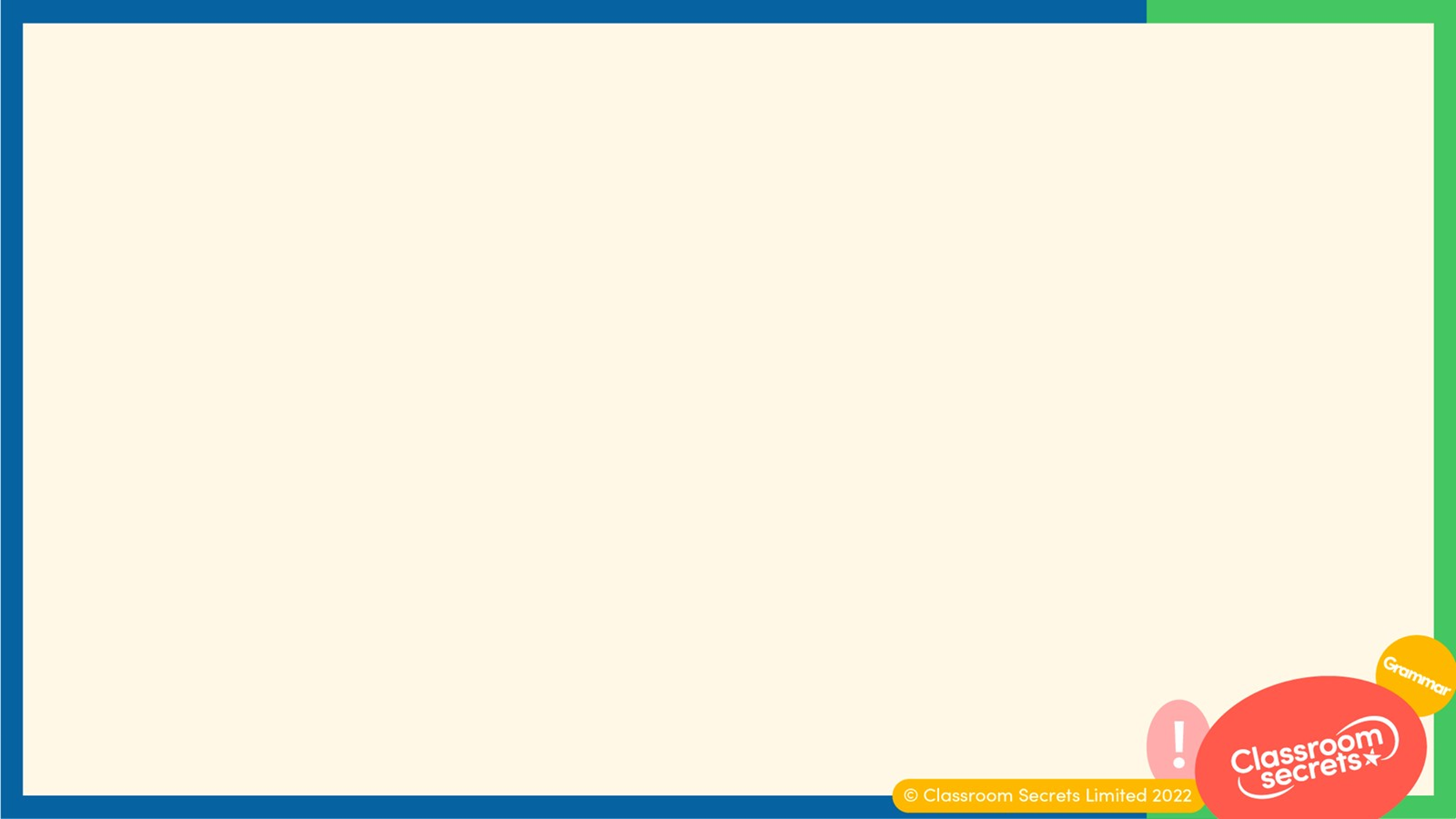 Remove ‘un’ to find the words that match the clues.
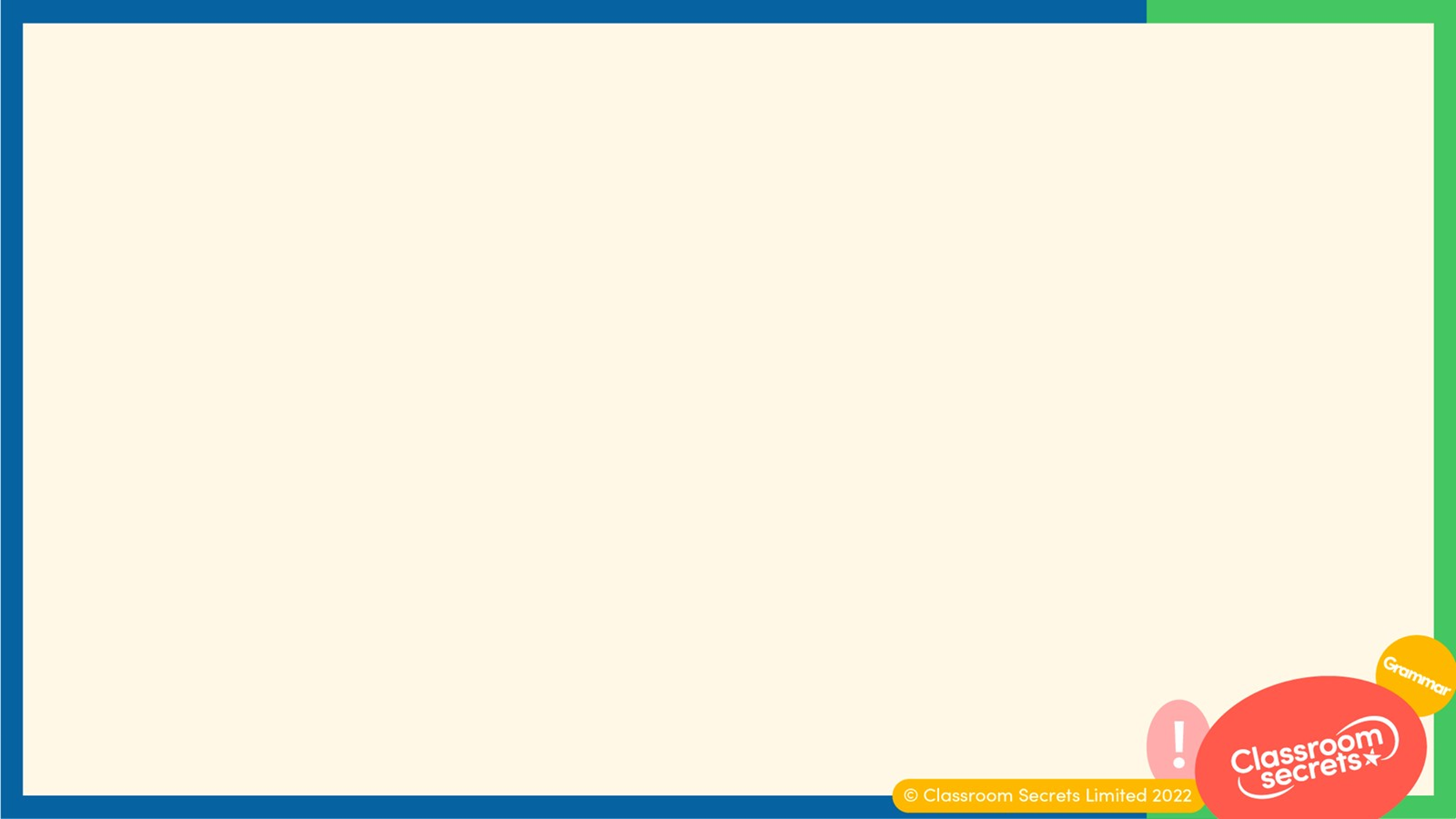 Remove ‘un’ to find the words that match the clues.
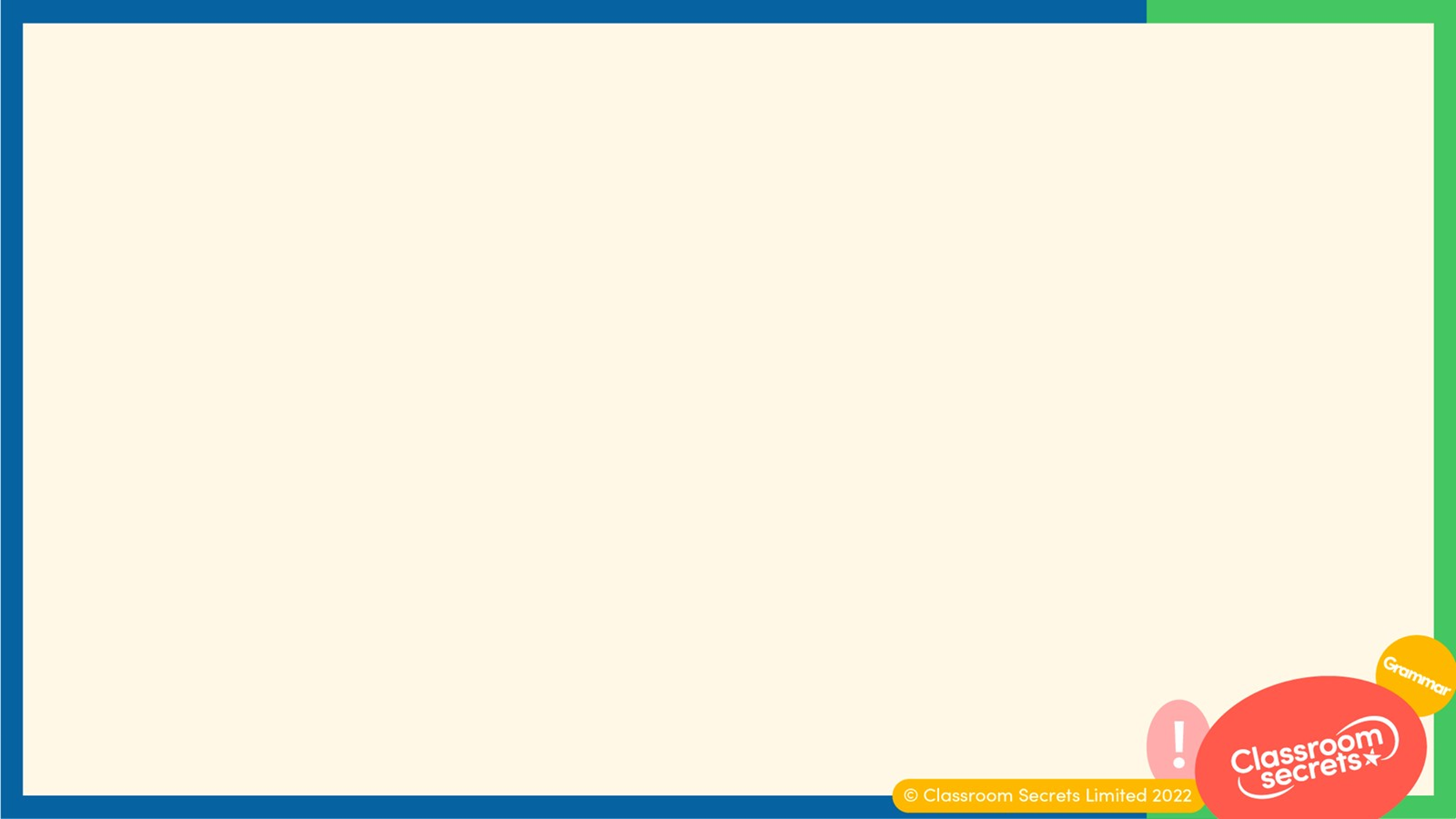 Now that we have learnt about removing ‘un’, let’s apply our learning to some application and reasoning questions.
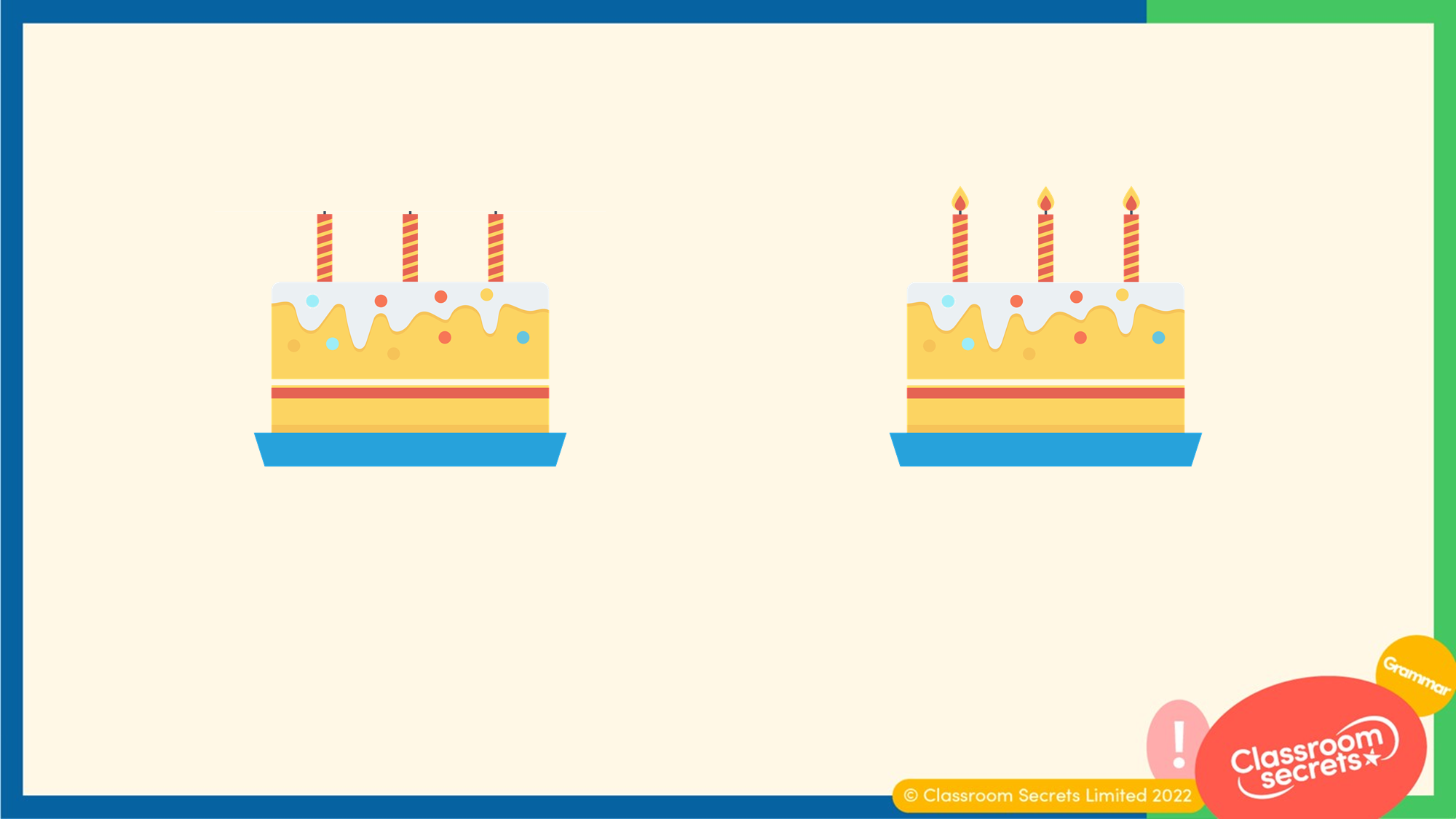 Remove ‘un’ to write a sentence to match the second image.
The candles are unlit.
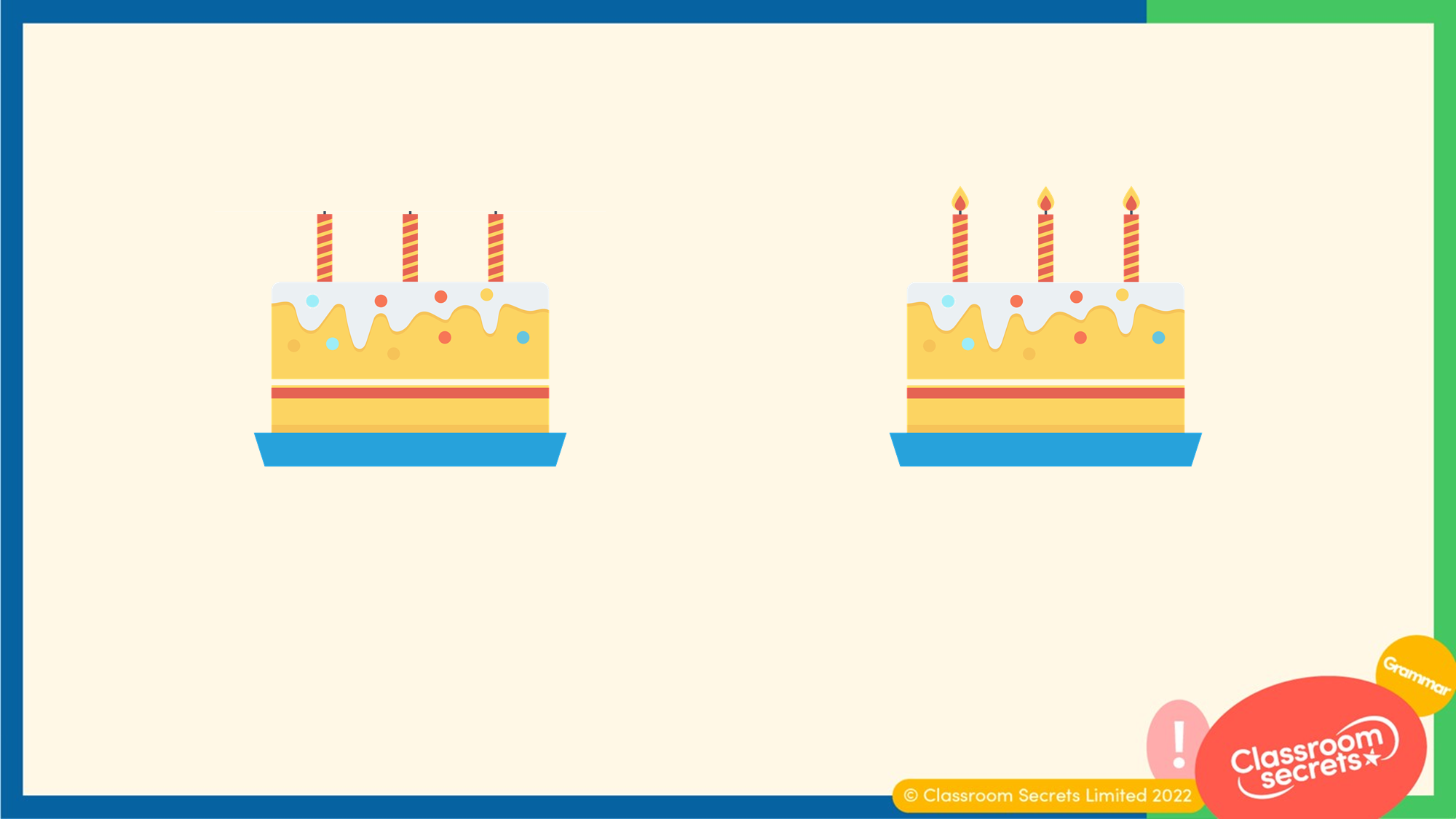 Remove ‘un’ to write a sentence to match the second image.
The candles are unlit.
The candles are lit.
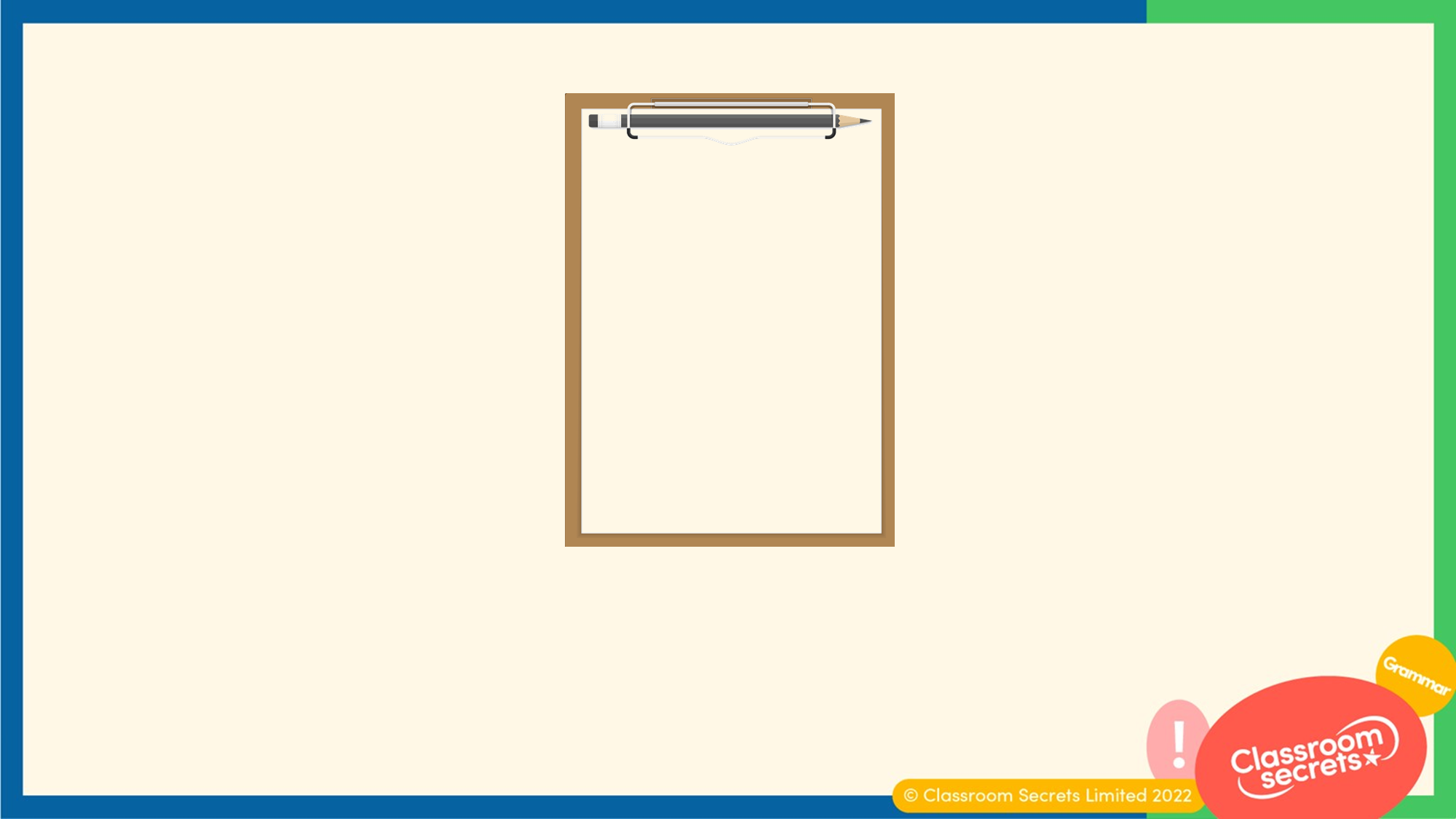 Find the odd one out in the list of words below.













Explain your answer.
wellillunwellsickpoorly
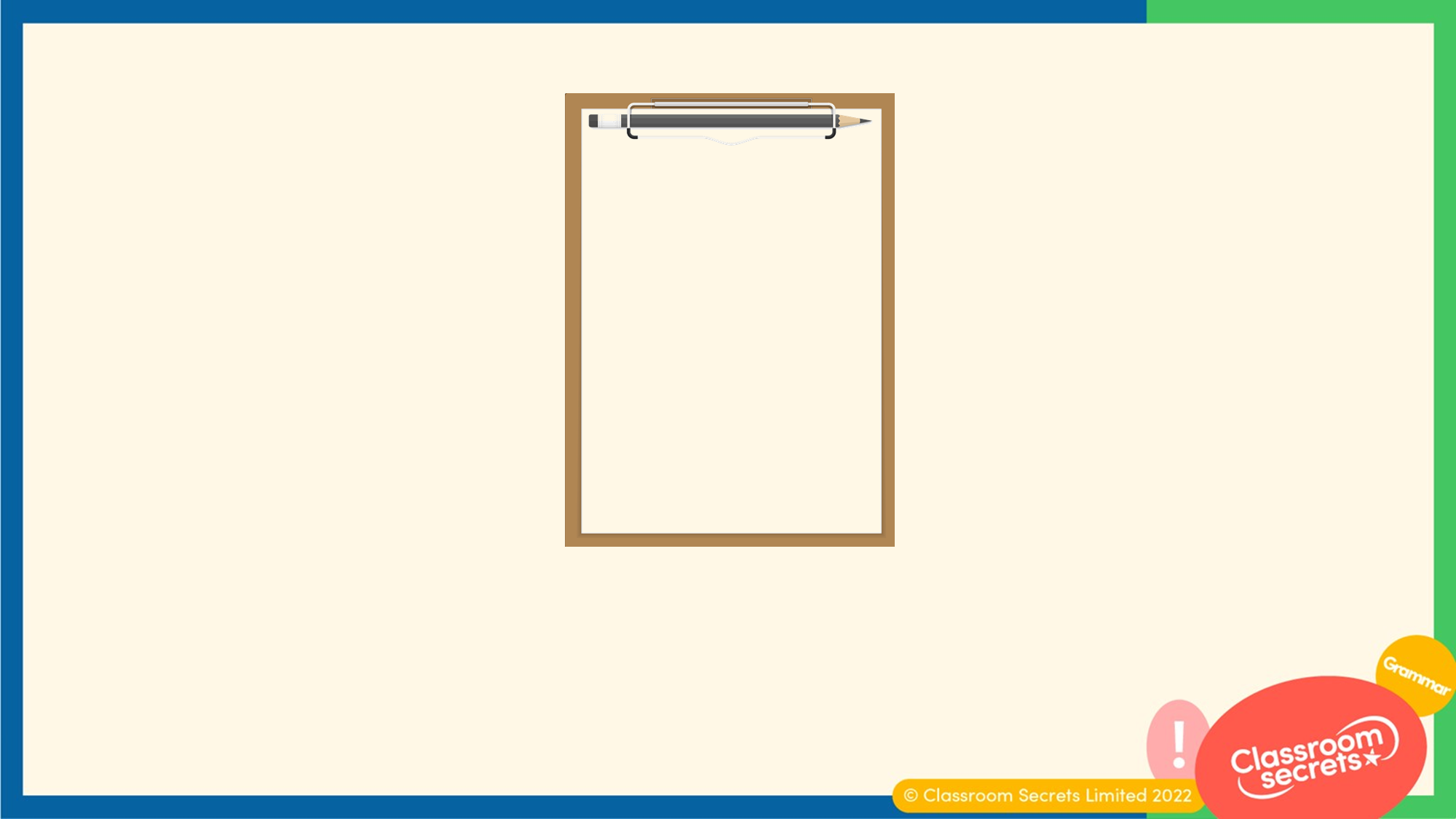 Find the odd one out in the list of words below.













Explain your answer.

The odd one out is ‘well’ because...
wellillunwellsickpoorly
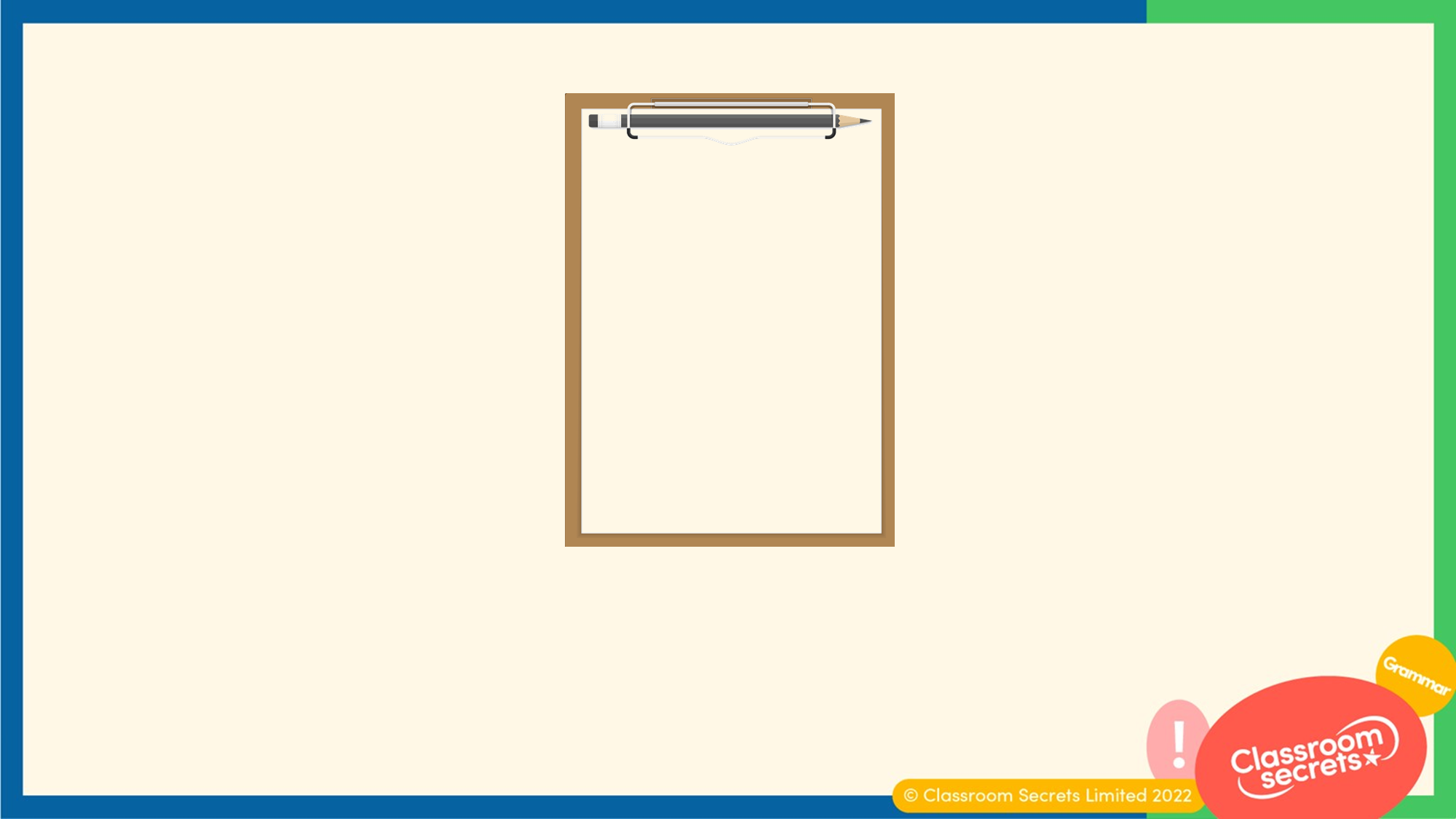 Find the odd one out in the list of words below.













Explain your answer.

The odd one out is ‘well’ because ‘unwell’, ‘ill’, ‘poorly’ and ‘sick’ all have a similar meaning. ‘Well’ means the opposite of ‘unwell’.
wellillunwellsickpoorly
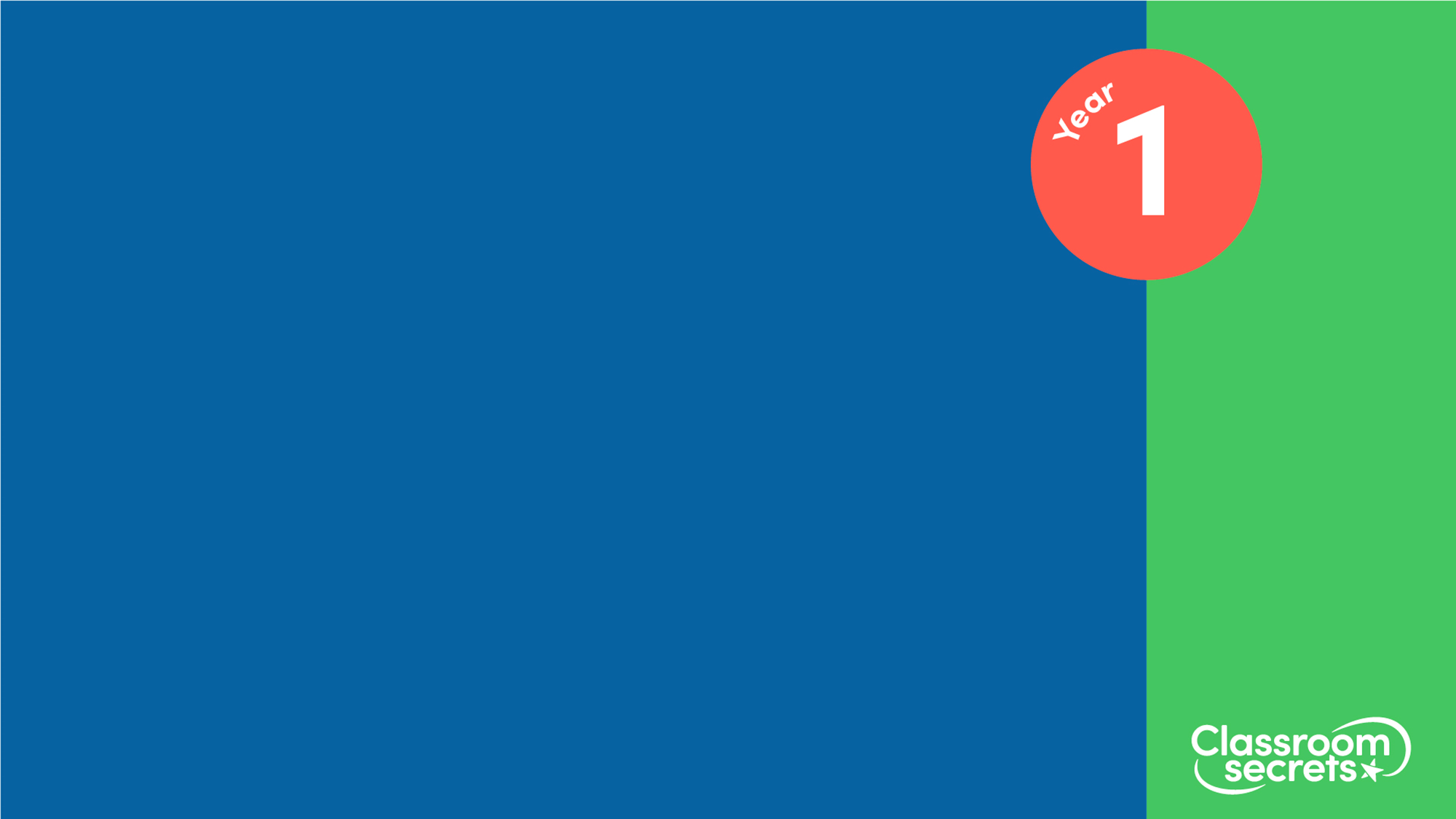 You’re ready to progress!
Now apply your learning by trying some questions.
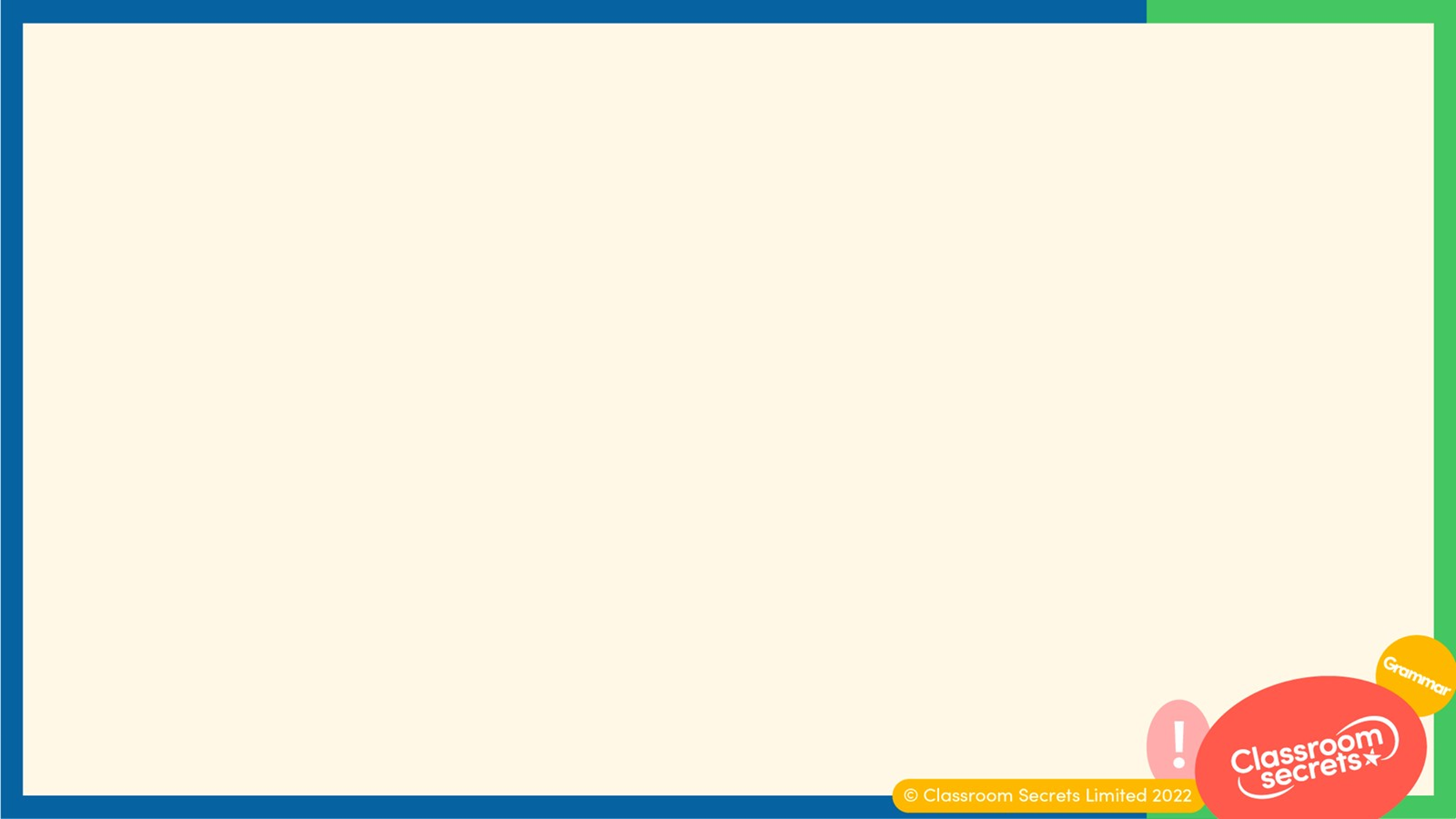 Remove ‘un’ from the words on the left and match them to the new words.
unfinished
friendly
unfriendly
finished
unfit
fair
unfair
fit
Varied Fluency 1
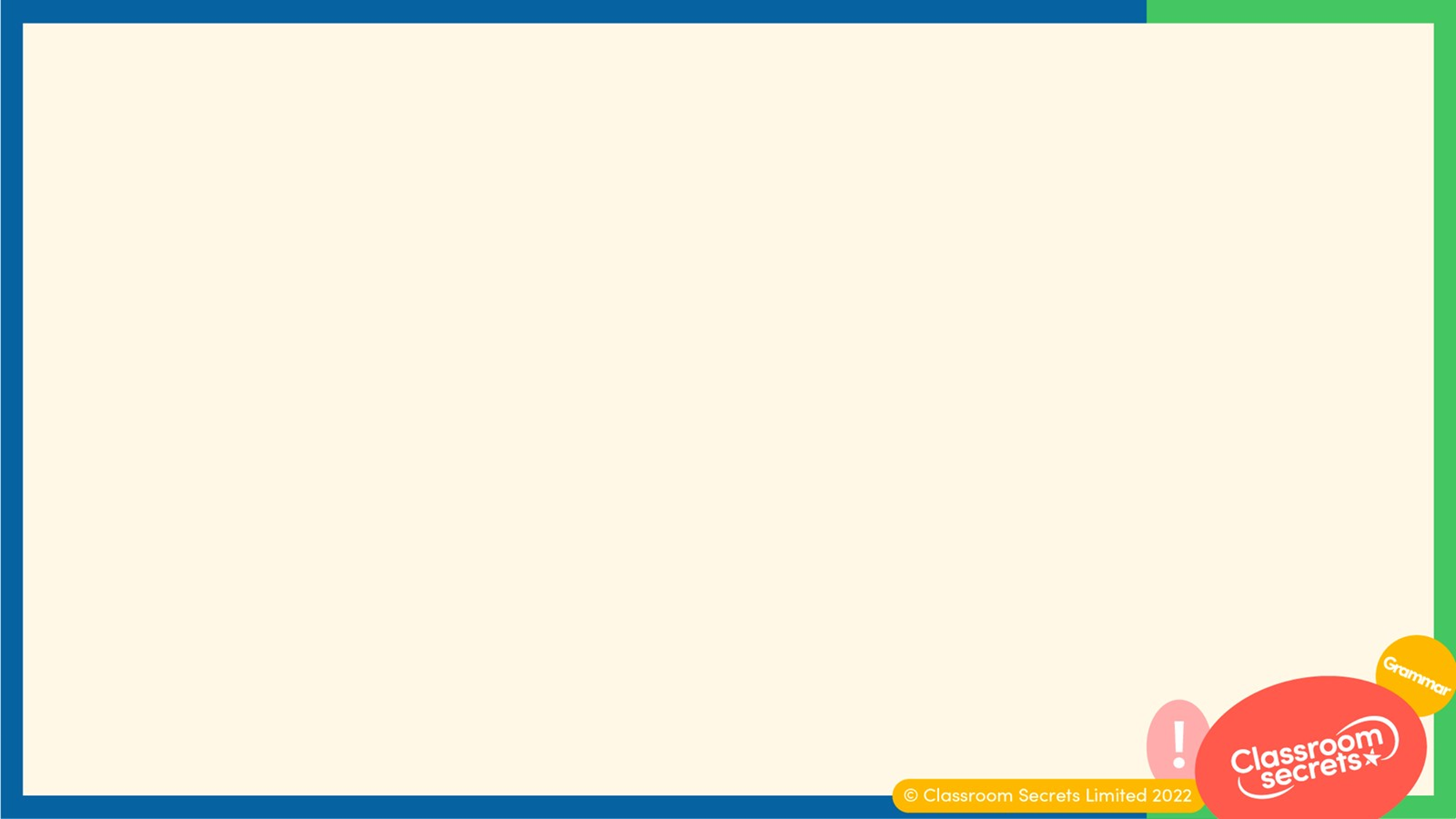 Remove ‘un’ from the words on the left and match them to the new words.
unfinished
friendly
unfriendly
finished
unfit
fair
unfair
fit
Varied Fluency 1
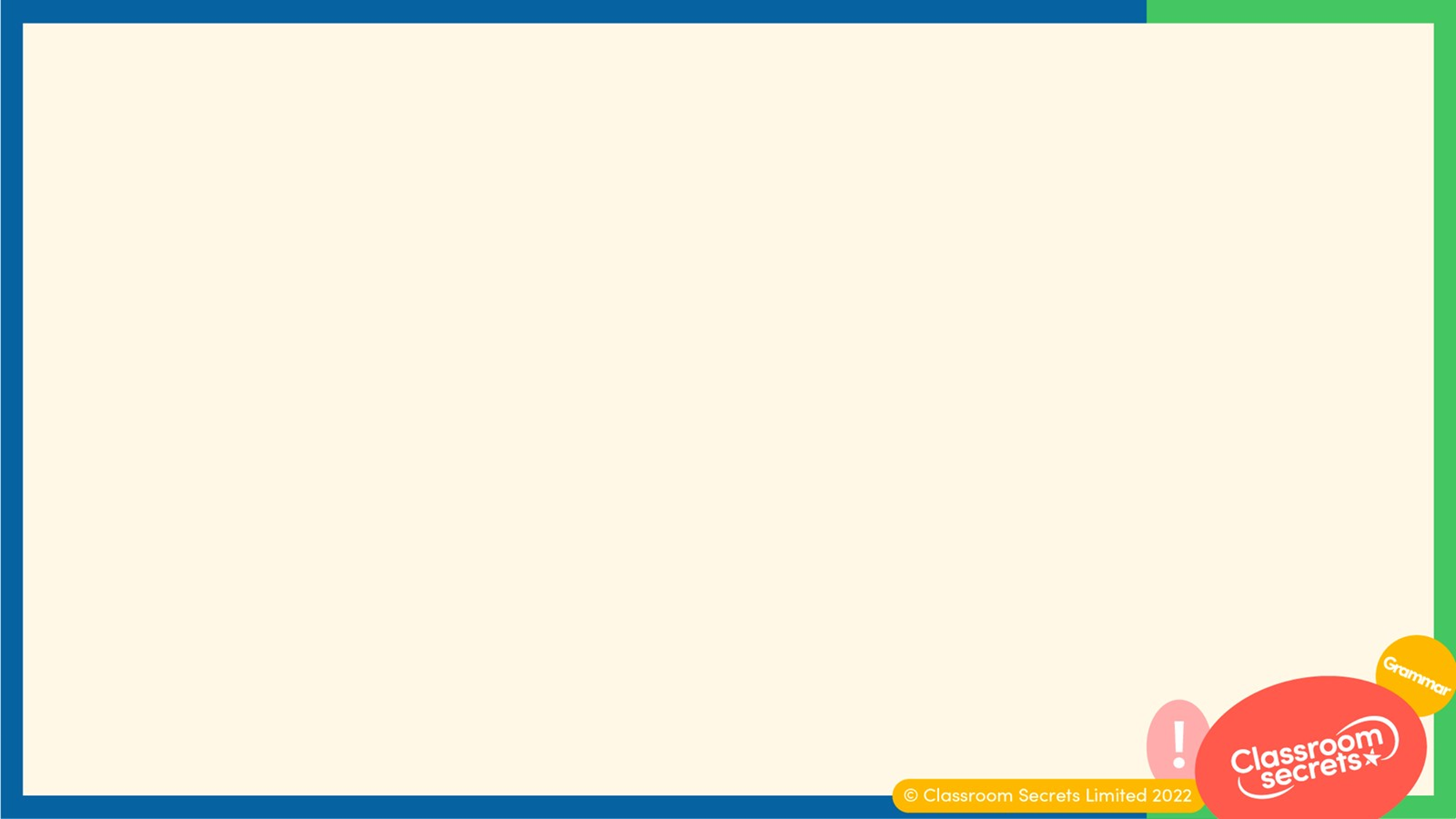 Remove ‘un’ from the words below and use the new words to complete the sentences.
unafraid
unpack
unwrap
_____________
_____________
_____________
Varied Fluency 2
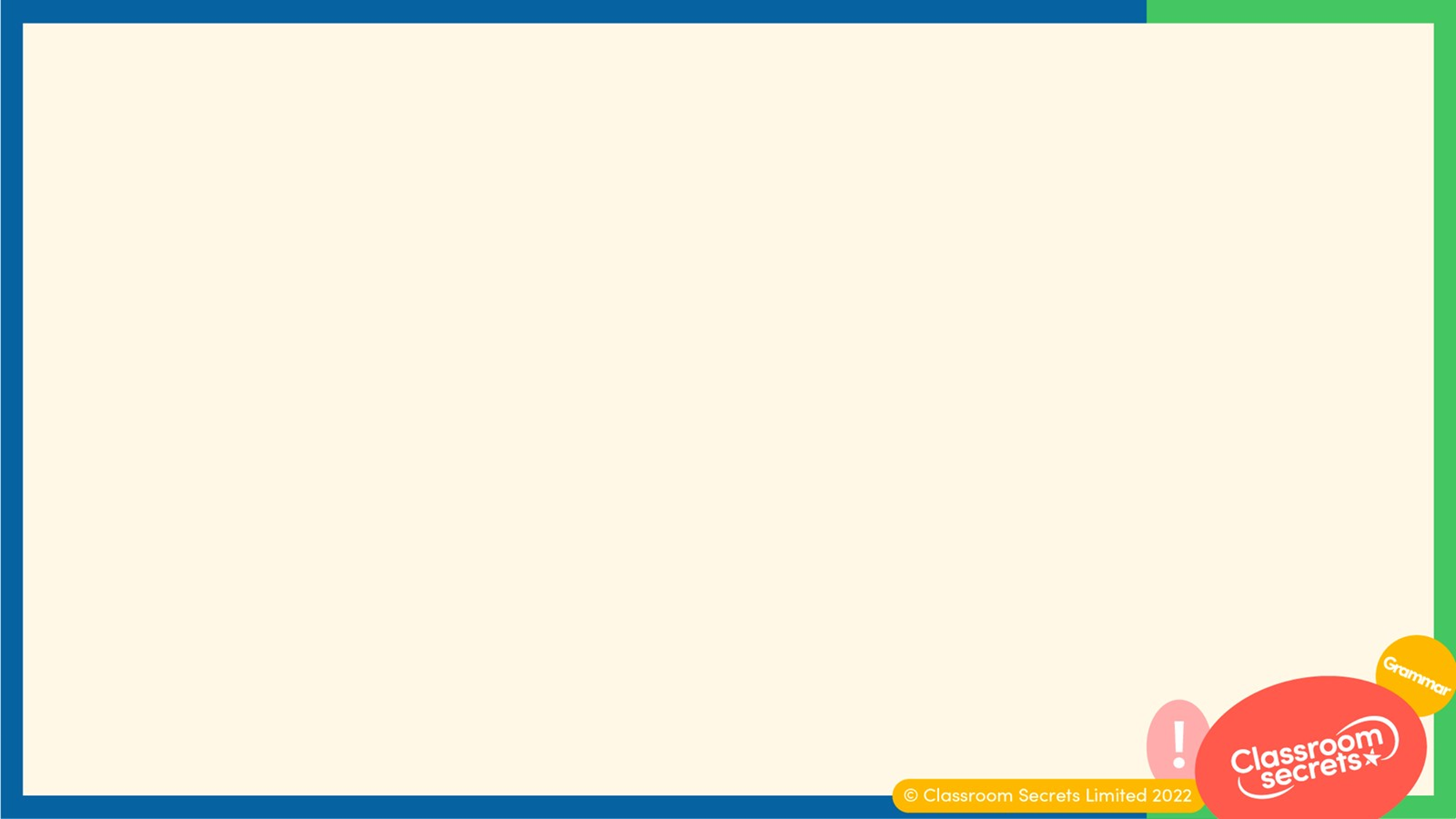 Remove ‘un’ from the words below and use the new words to complete the sentences.
unafraid
unpack
unwrap
Varied Fluency 2
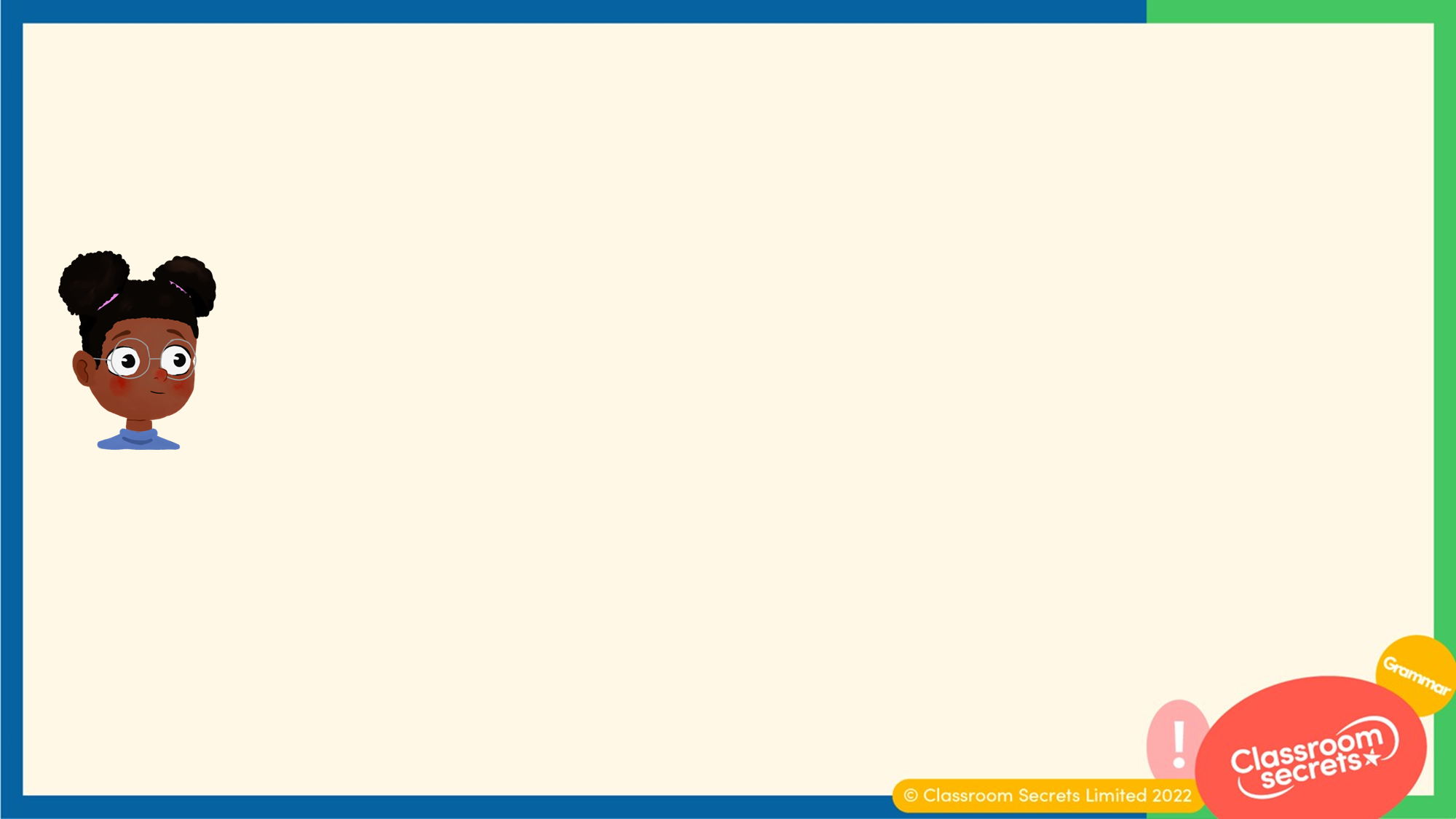 Amani is removing the prefix from words beginning with ‘un’.


She says, 









Is Amani correct? Explain your answer.
If you remove ‘un’ from ‘uncle’, you get the word ‘cle’.
Reasoning 1
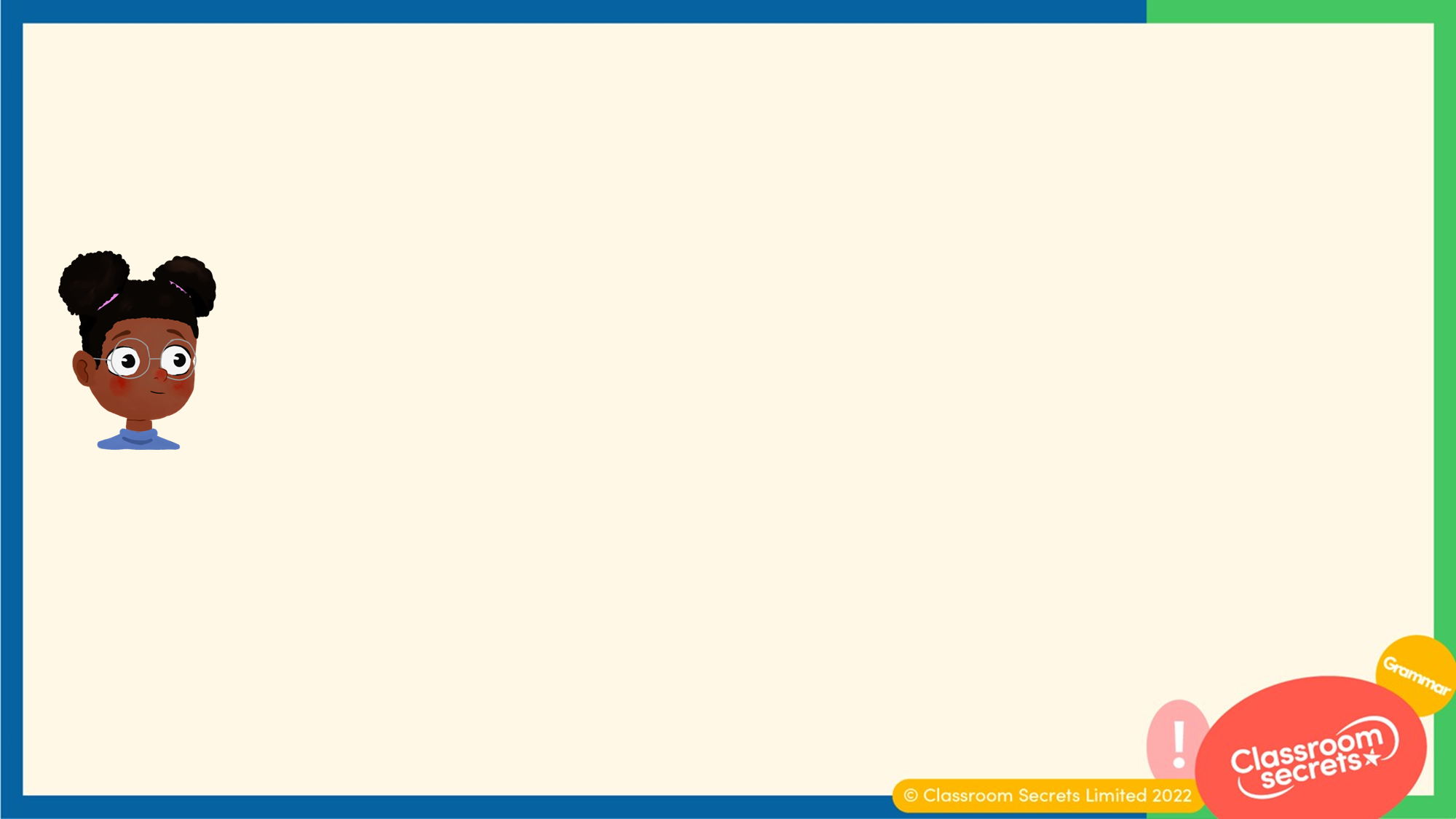 Amani is removing the prefix from words beginning with ‘un’.


She says, 









Is Amani correct? Explain your answer.

Amani is incorrect because...
If you remove ‘un’ from ‘uncle’, you get the word ‘cle’.
Reasoning 1
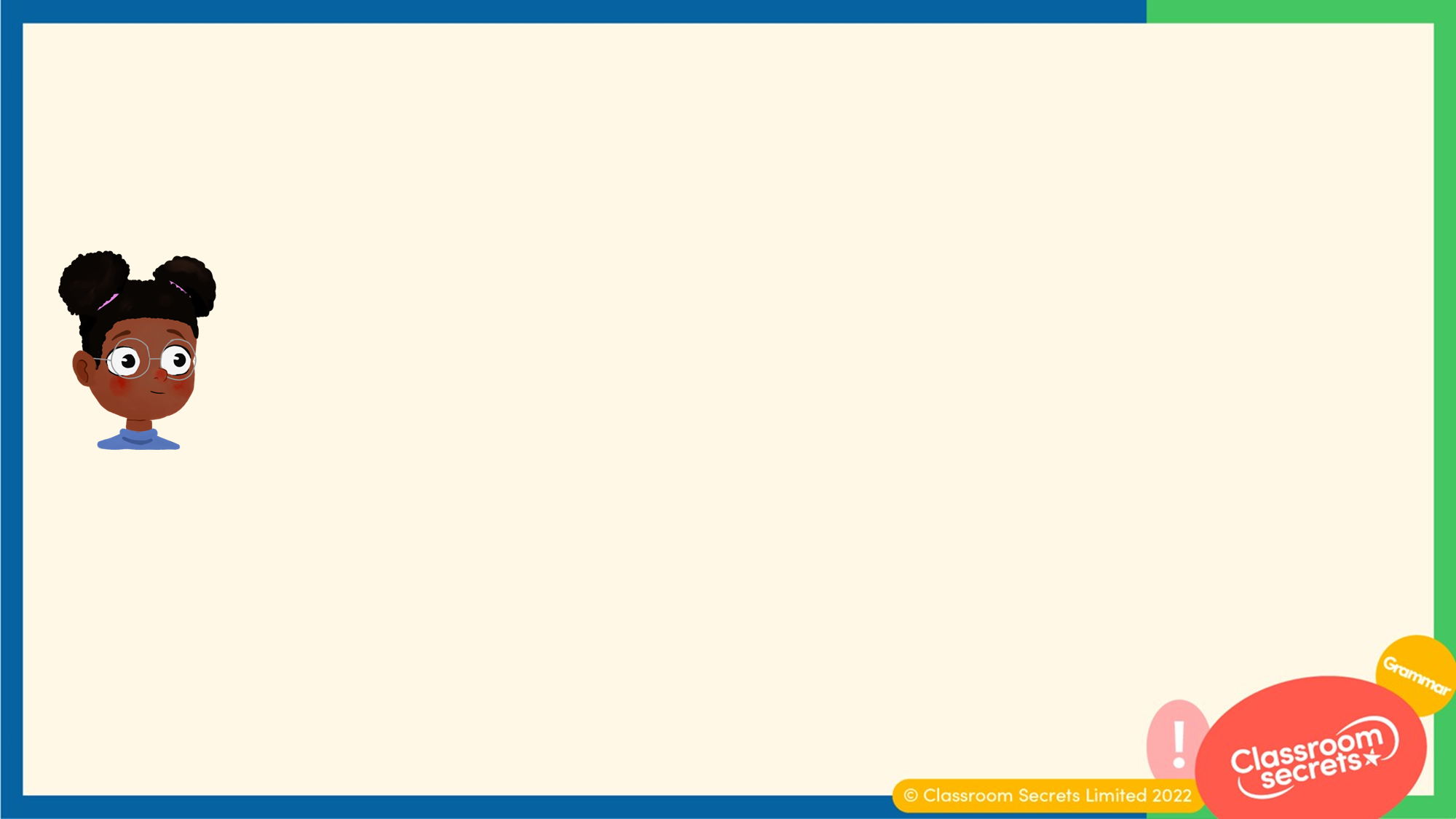 Amani is removing the prefix from words beginning with ‘un’.


She says, 









Is Amani correct? Explain your answer.

Amani is incorrect because ‘cle’ is not a word. You cannot remove ‘un’ from the word
‘uncle’.
If you remove ‘un’ from ‘uncle’, you get the word ‘cle’.
Reasoning 1